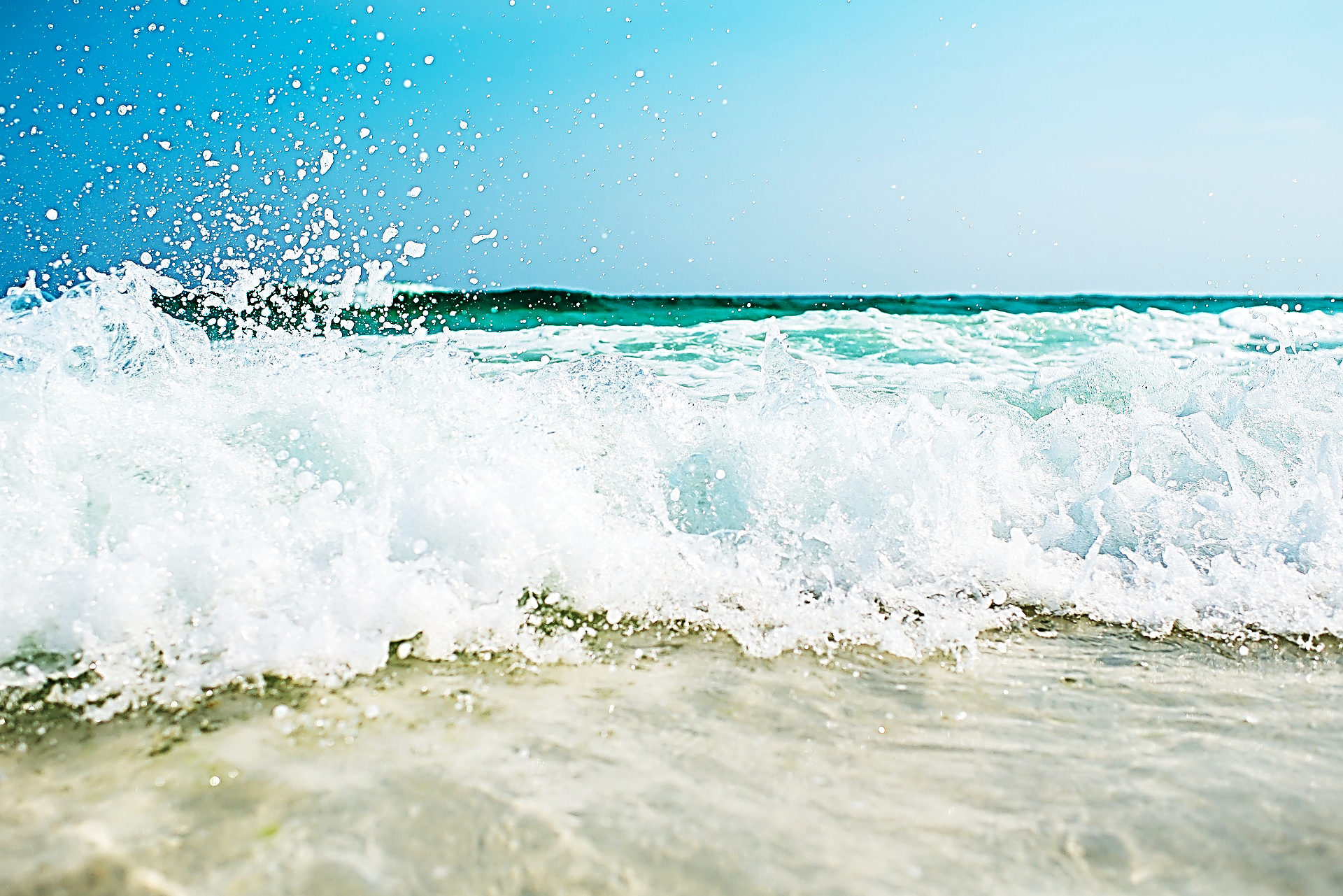 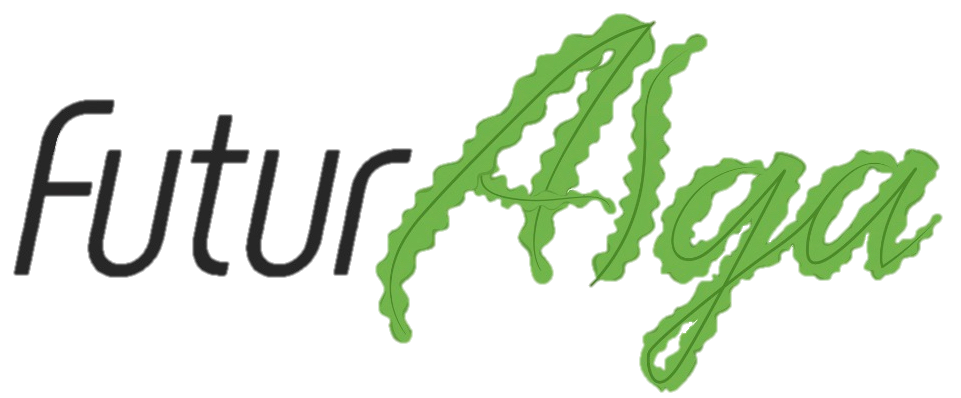 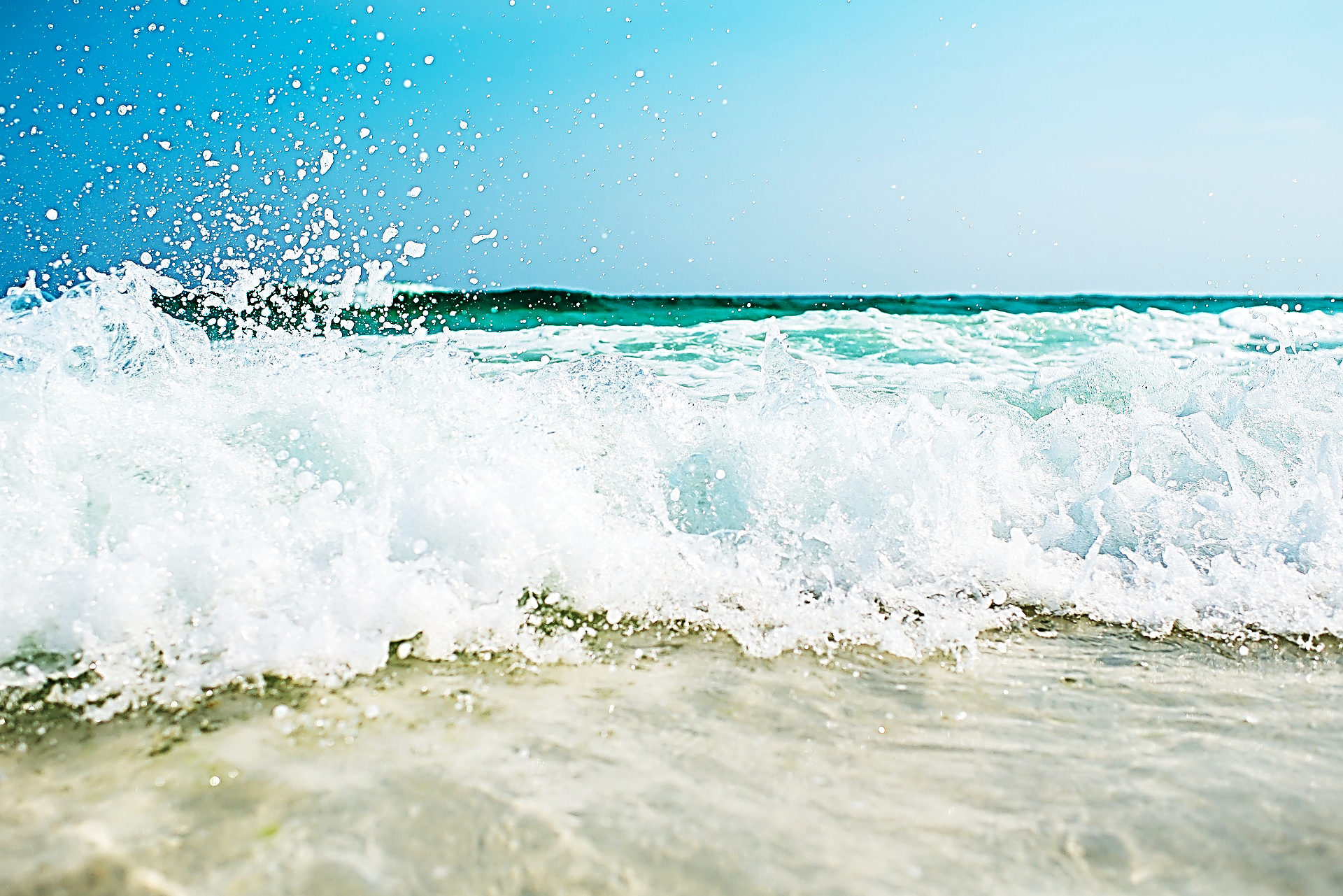 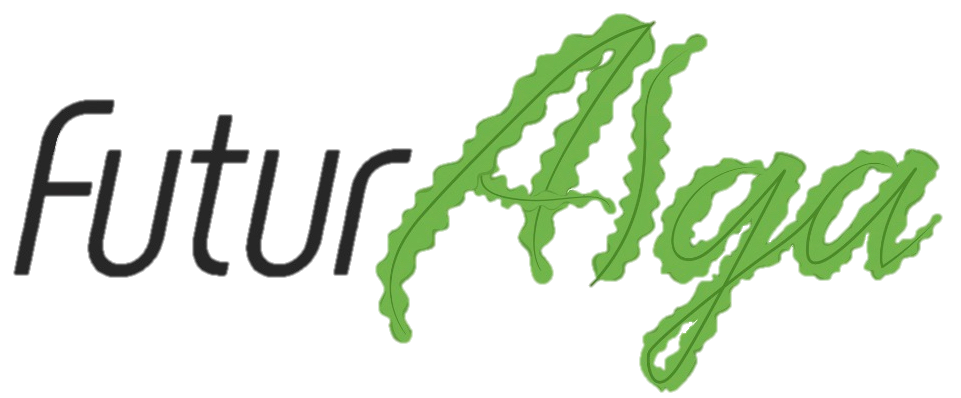 S.Coop.And.
SEAWEED THAT SAVES THE SHORE
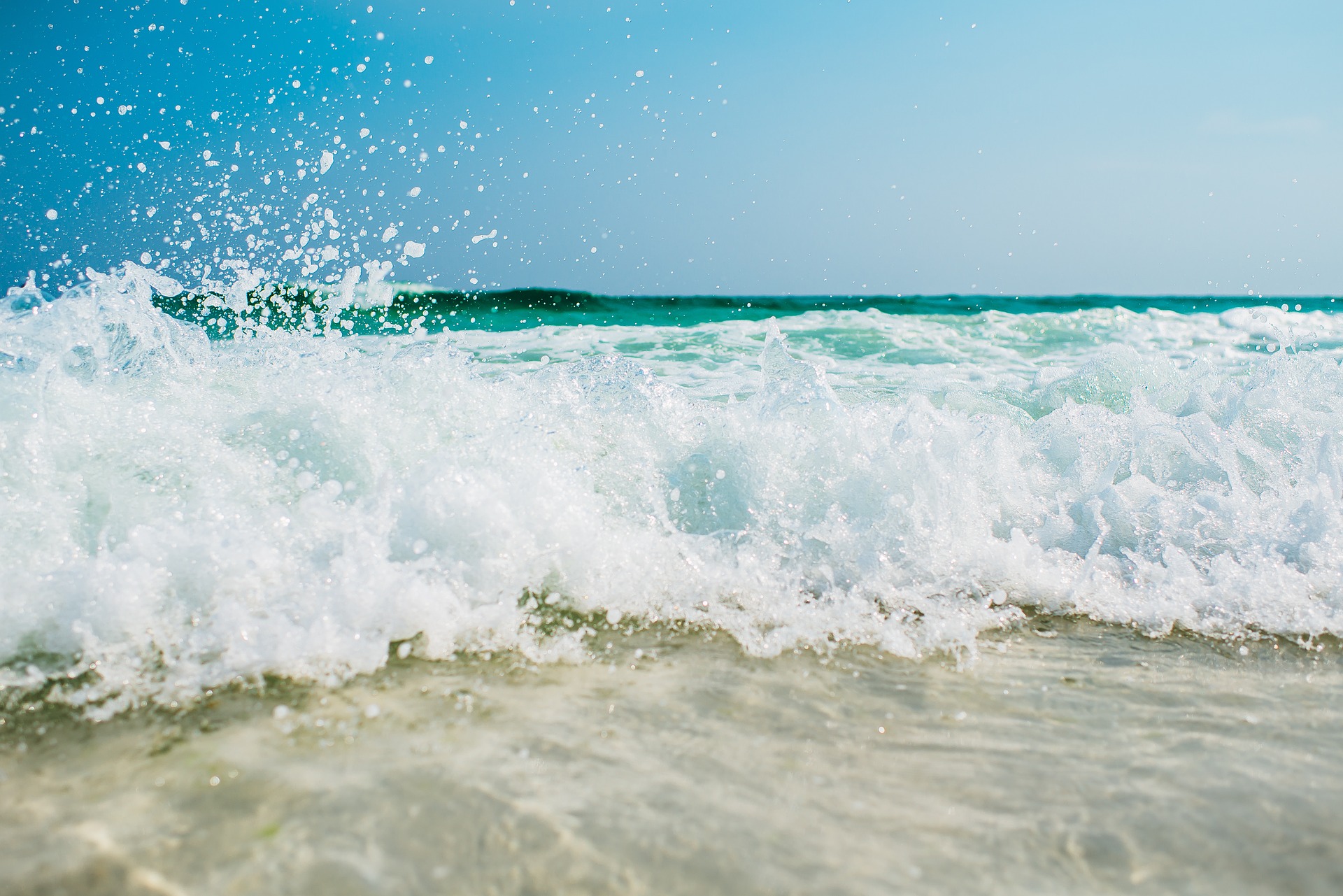 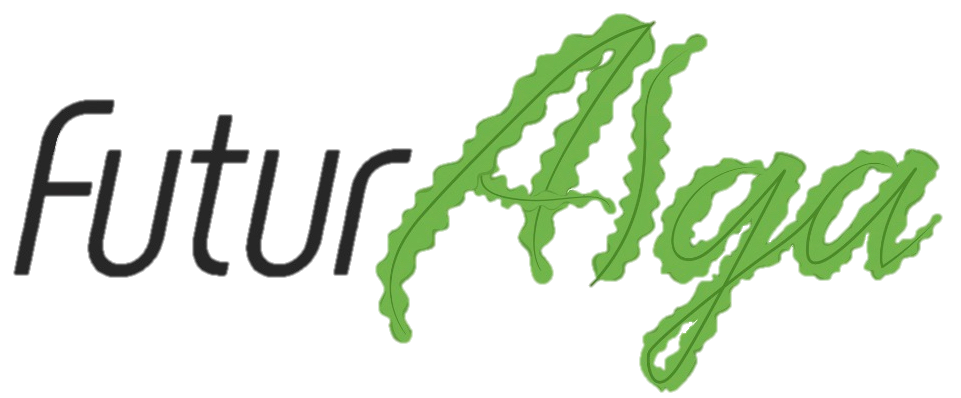 PROBLEM STATEMENT
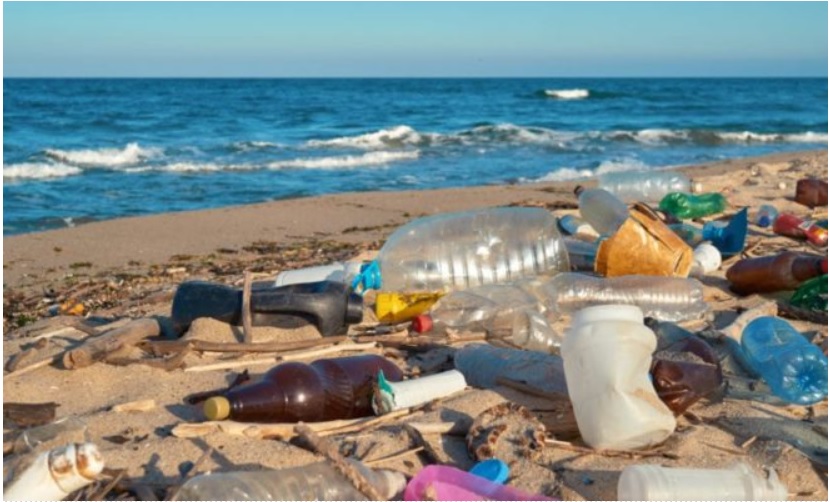 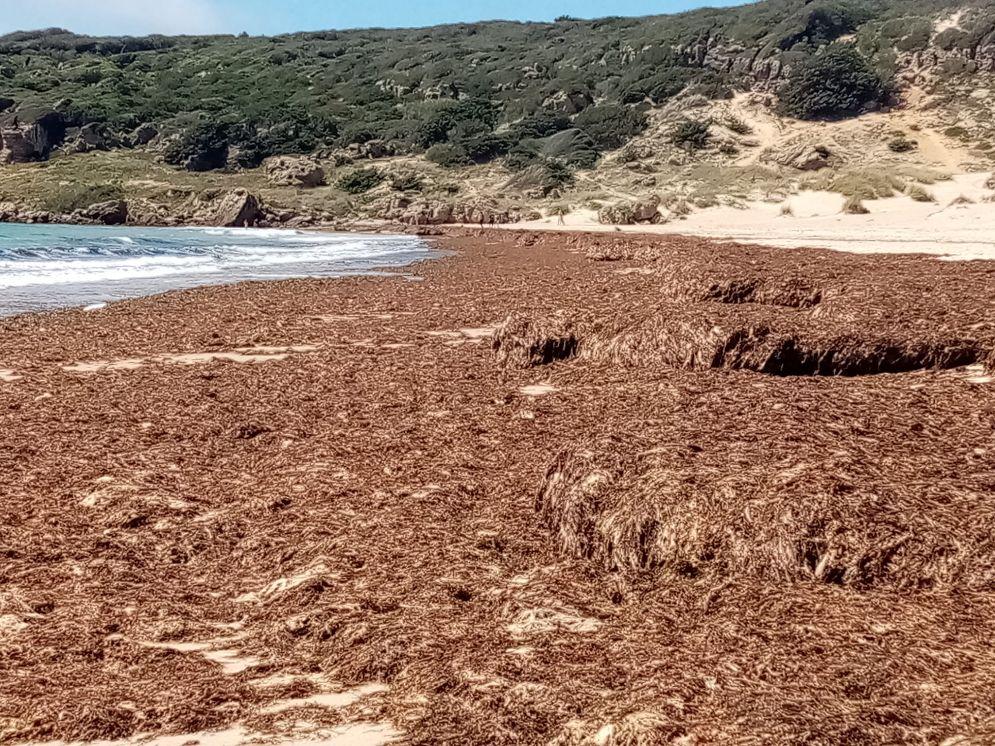 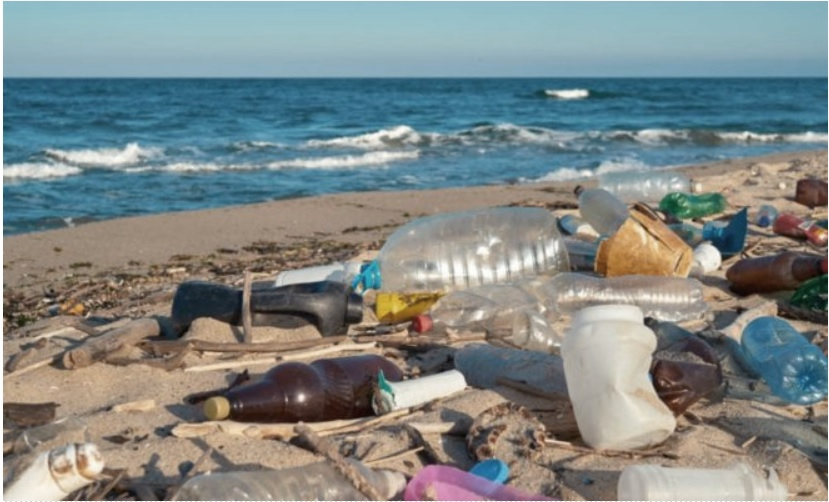 MAIN FACTORS
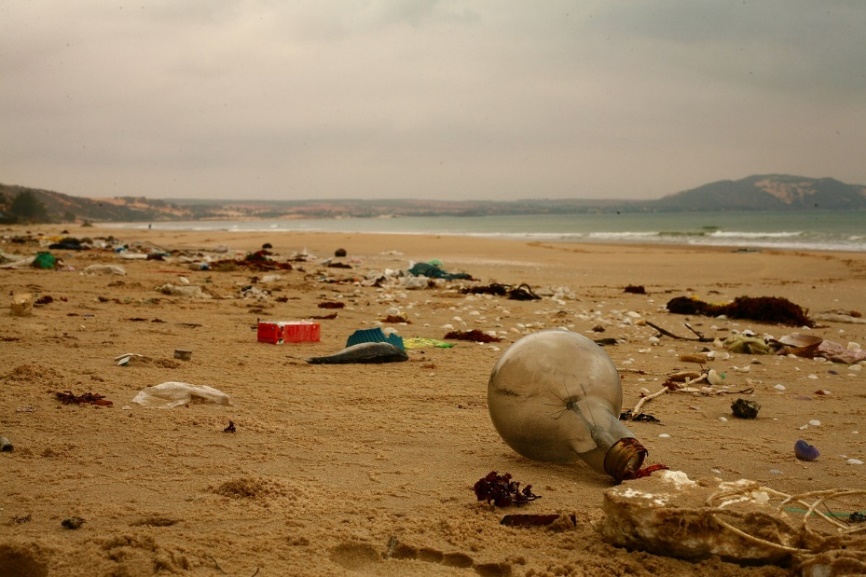 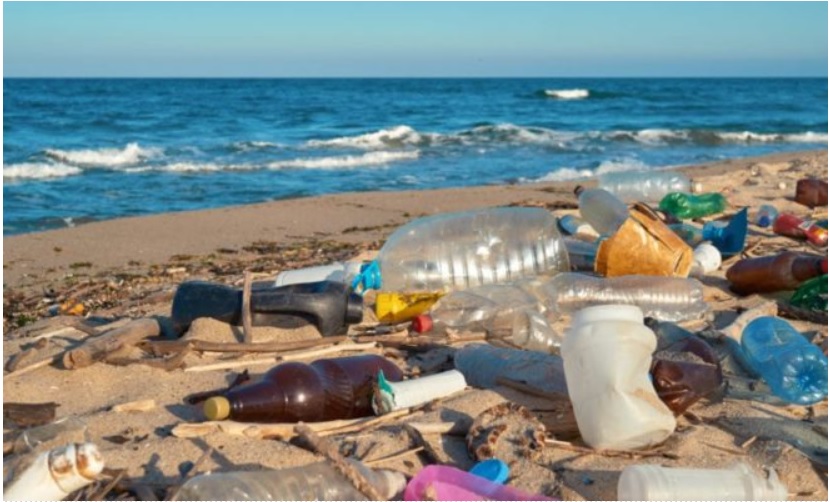 HIGH CONSUMPTION
POOR MANAGEMENT 
LOW ENVIRONMENTAL AWARENESS
INDUSTRIES
WASTEWATER
LIFESTYLE
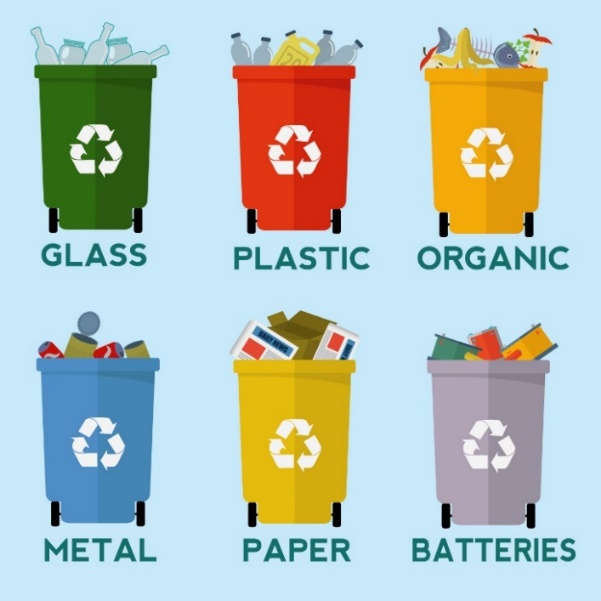 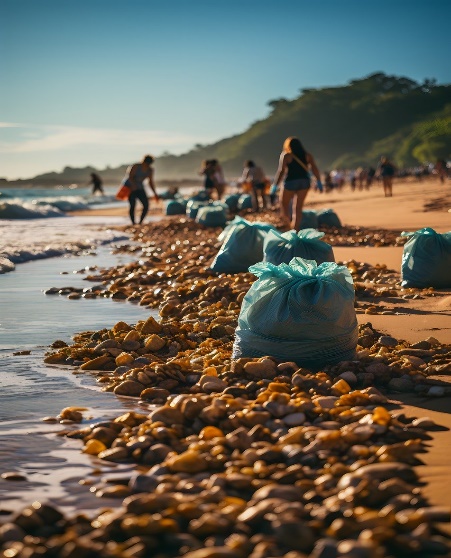 CURRENT TRENDS
BETTER WASTE MANAGEMENT (RECYCLING)
INCREASED ENVIRONMENTAL AWARENESS 
NEW MORE SUSTAINABLE ALTERNATIVES
NEW REGULATIONS AND LAWS
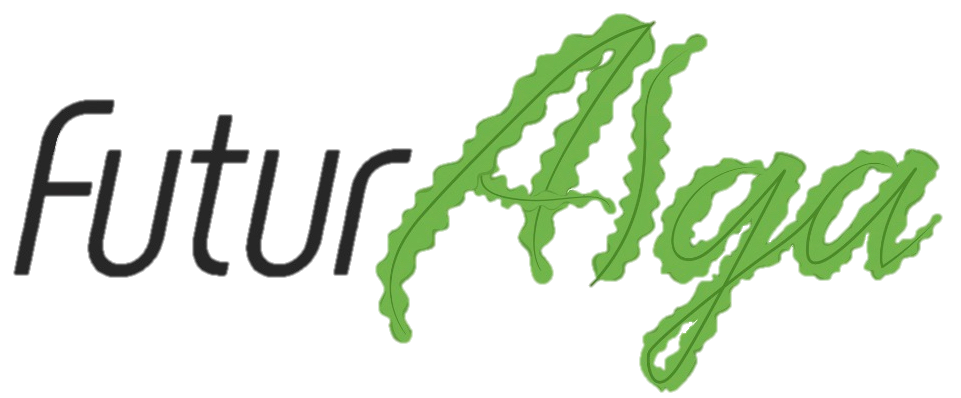 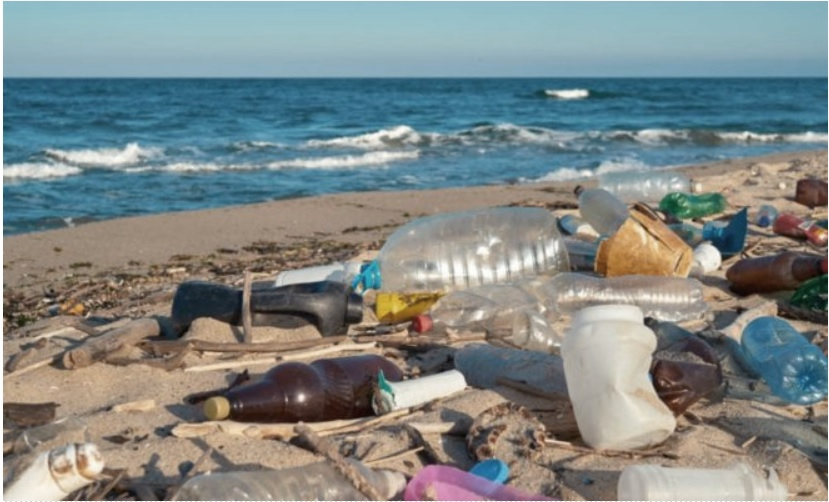 Current Global Actions
DIRECTIVES

*DIRECTIVE (EU) 2019/904 OF THE EUROPEAN PARLIAMENT AND OF THE COUNCIL OF THE EUROPEAN UNION of 5 June 2019 on the reduction of the impact of certain plastic products on the environment
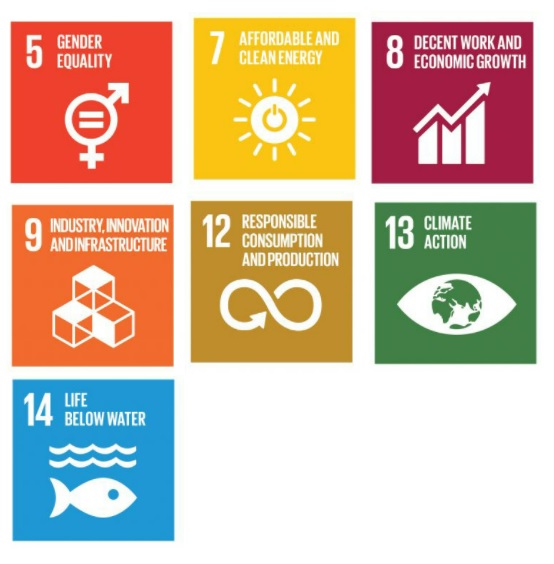 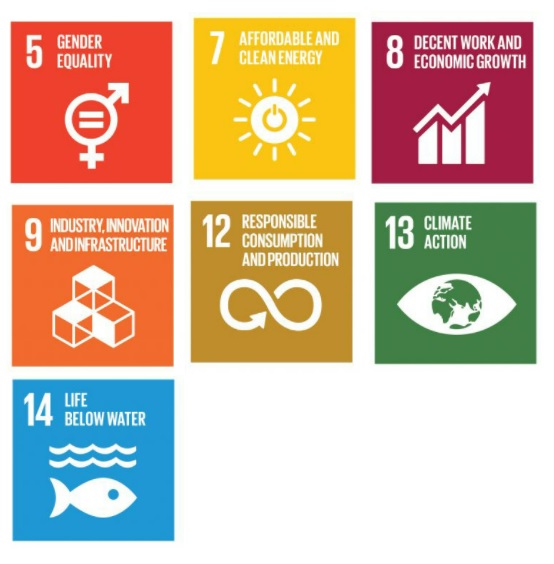 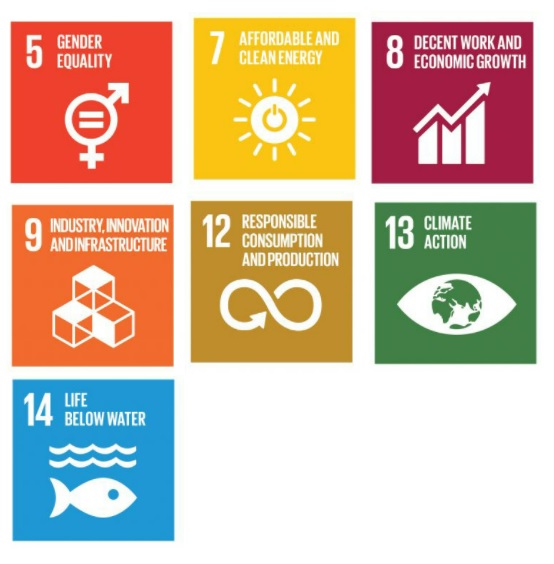 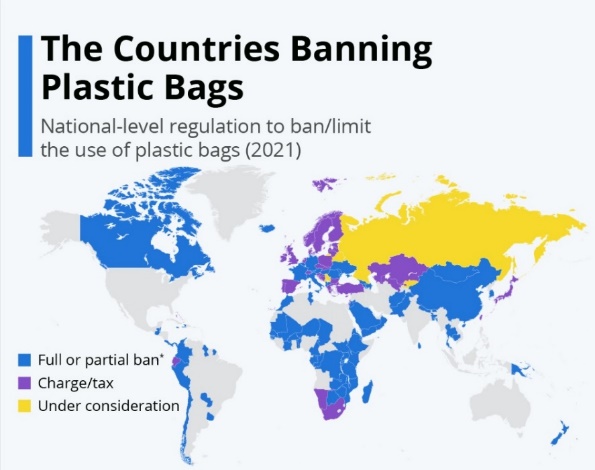 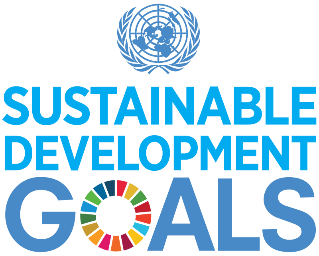 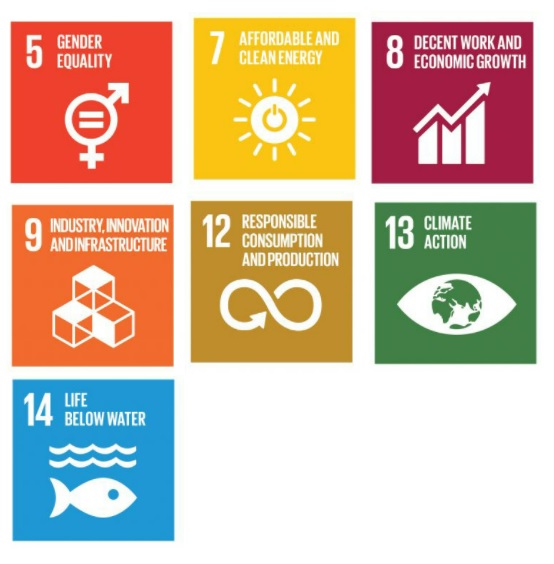 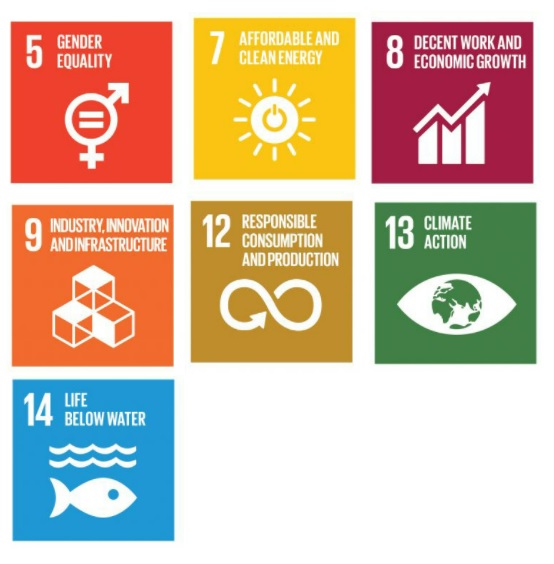 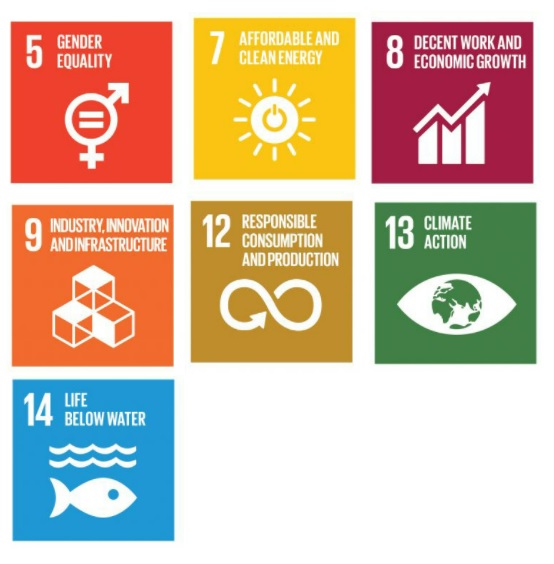 NEW REGULATIONS AND LAWS
Law 3/2023, of 30 March, on the Circular Economy of Andalusia.
Law 7/2022, of 8 April, waste and contaminated soils, for a circular economy.
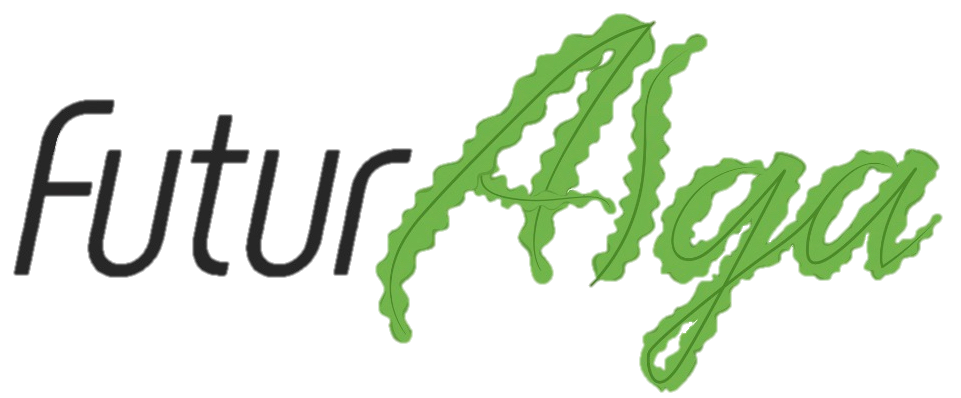 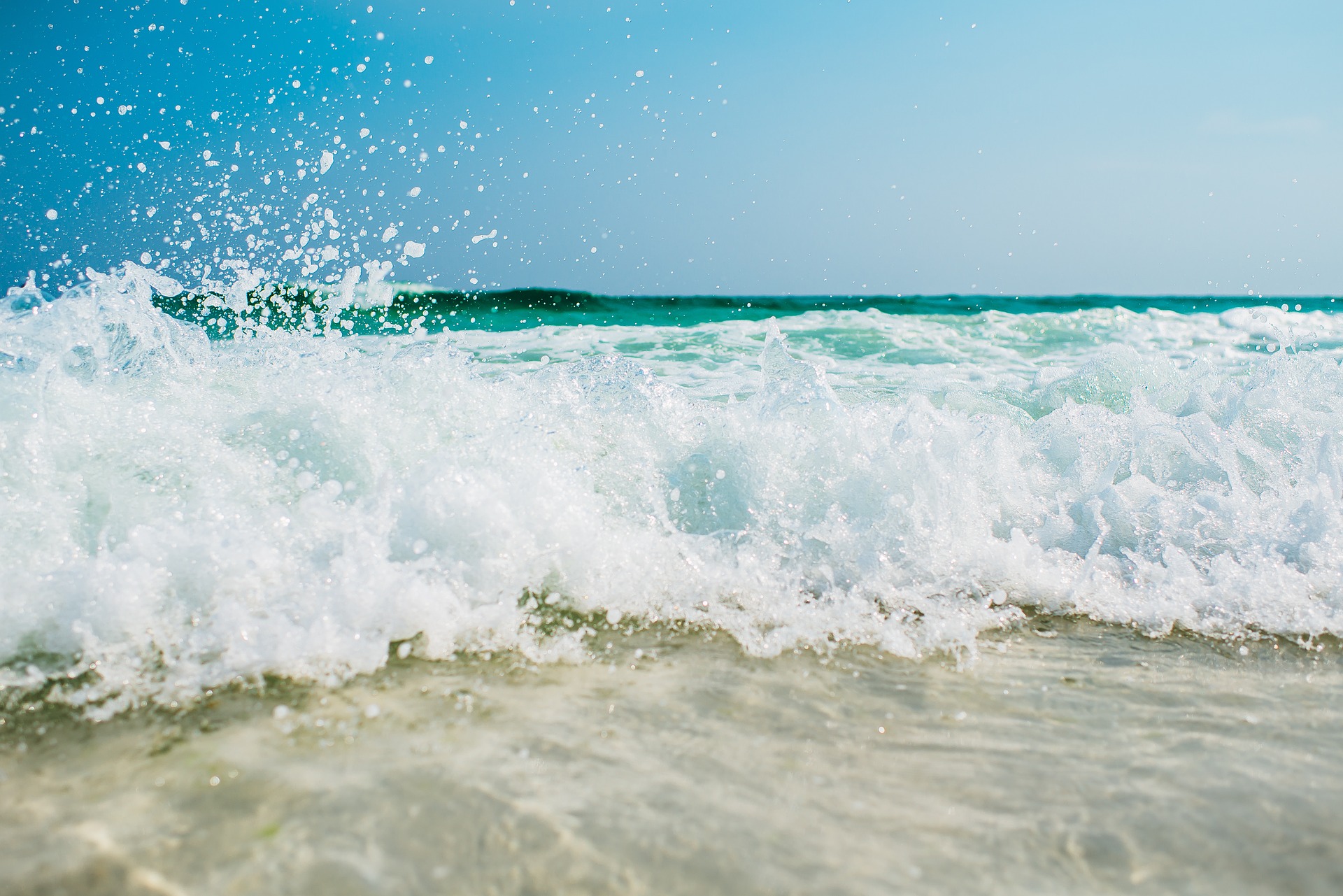 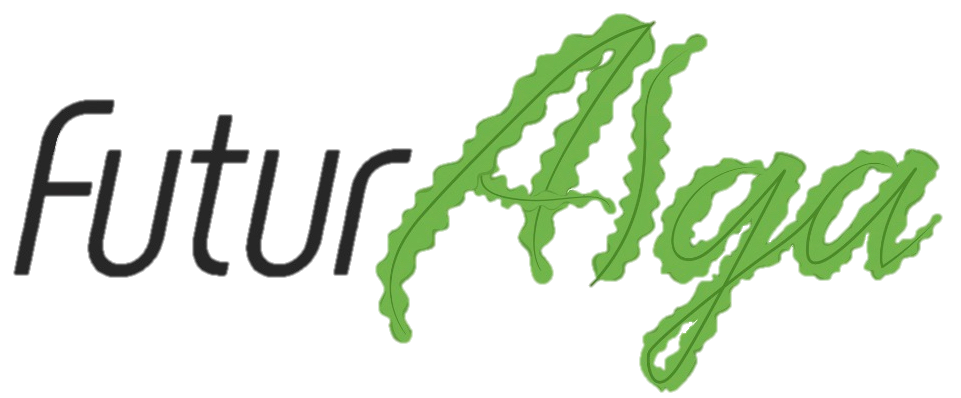 PROBLEM STATEMENT
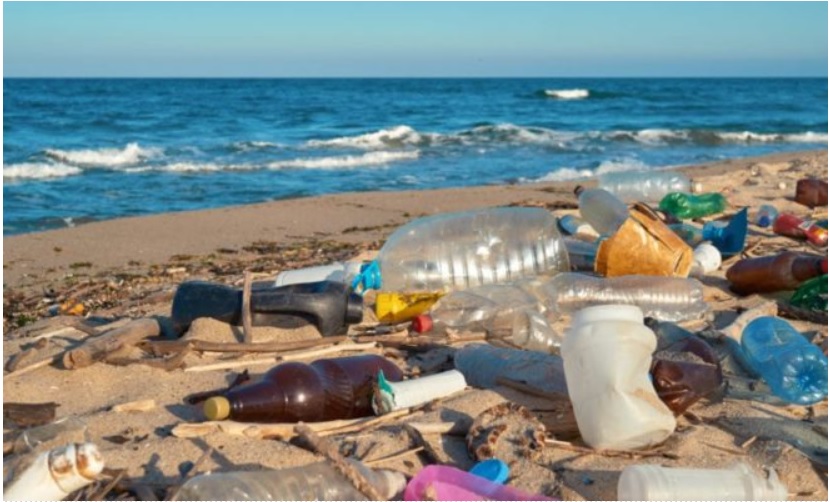 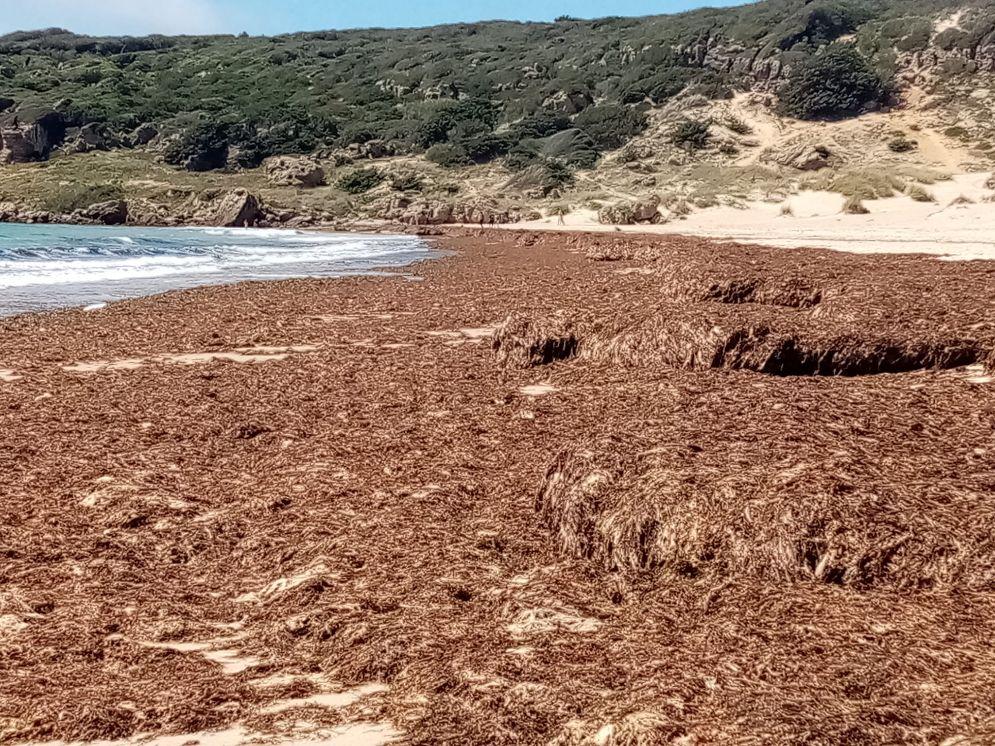 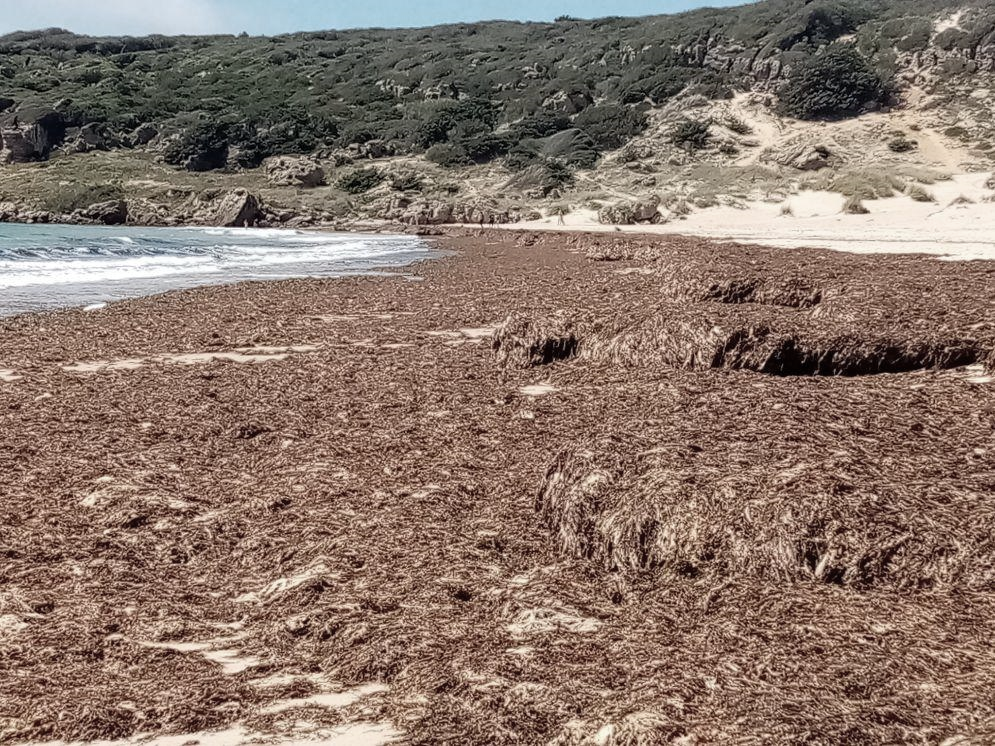 Rugulopteryx okamurae (Invasive species)
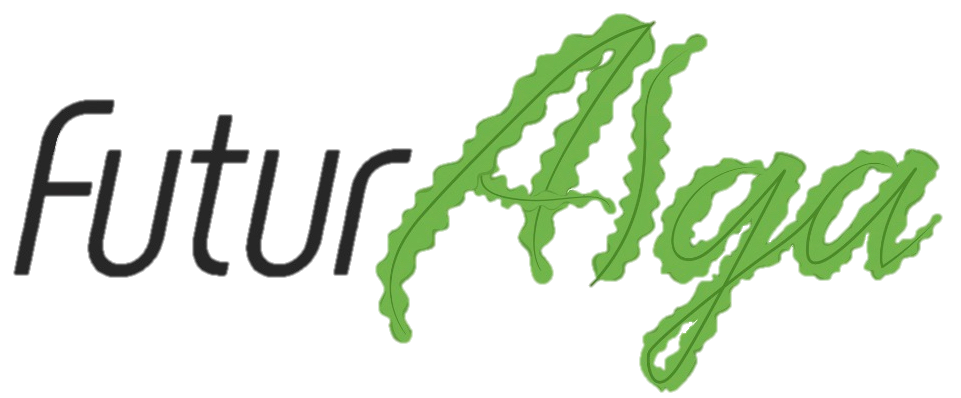 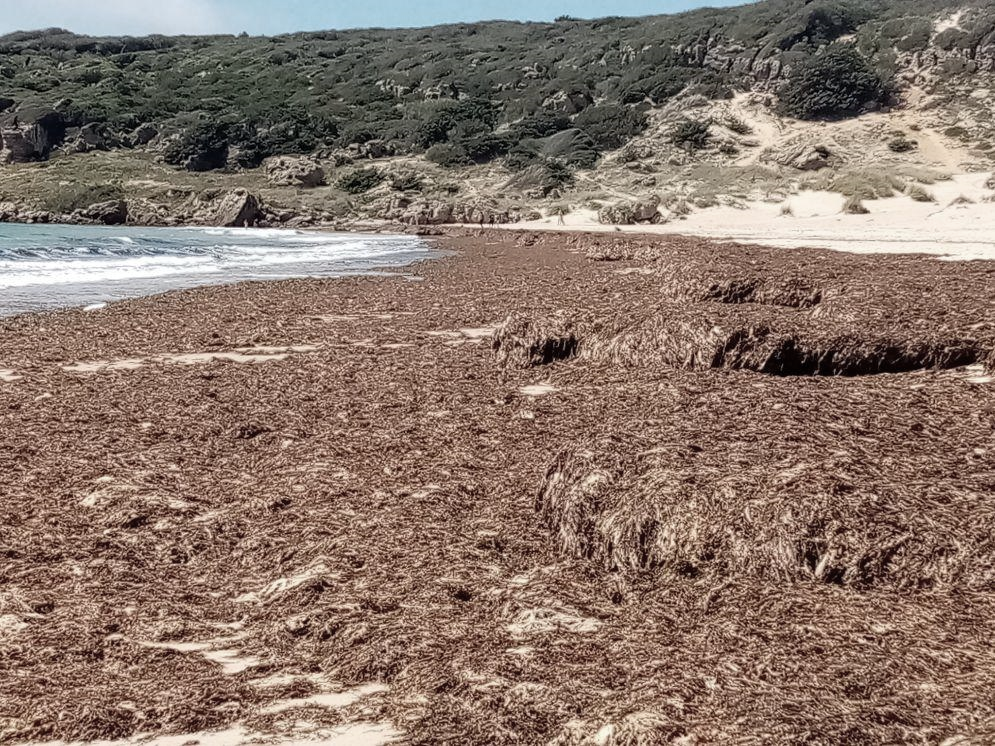 Rugulopteryx okamurae (Invasive species)
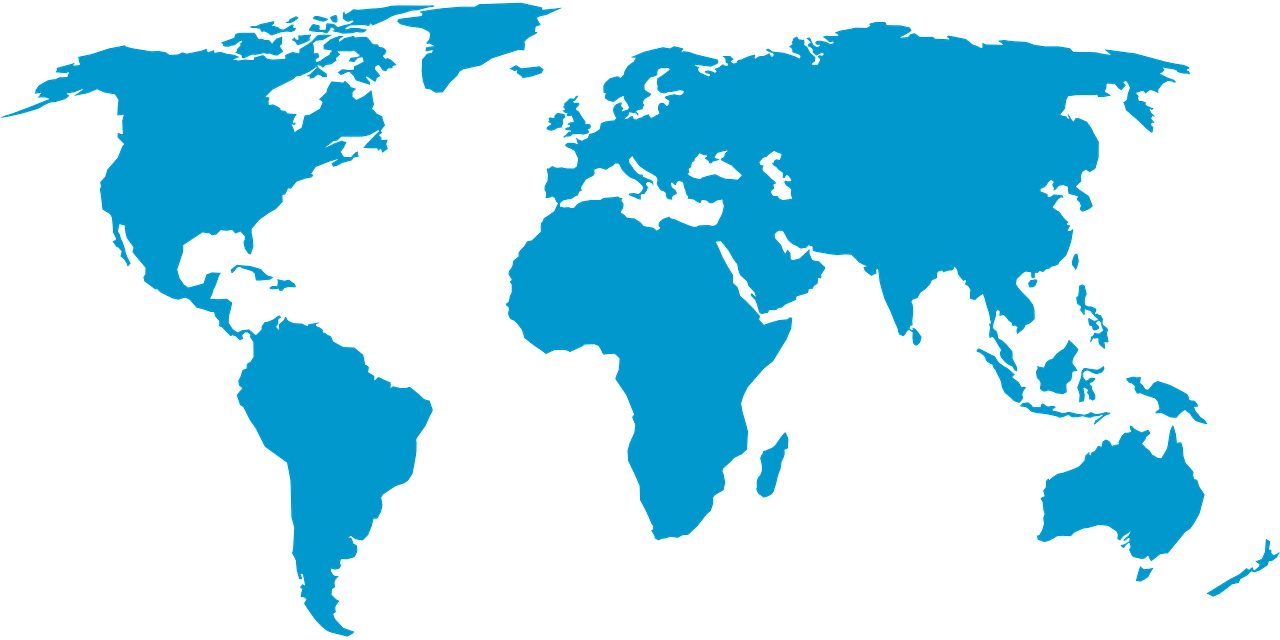 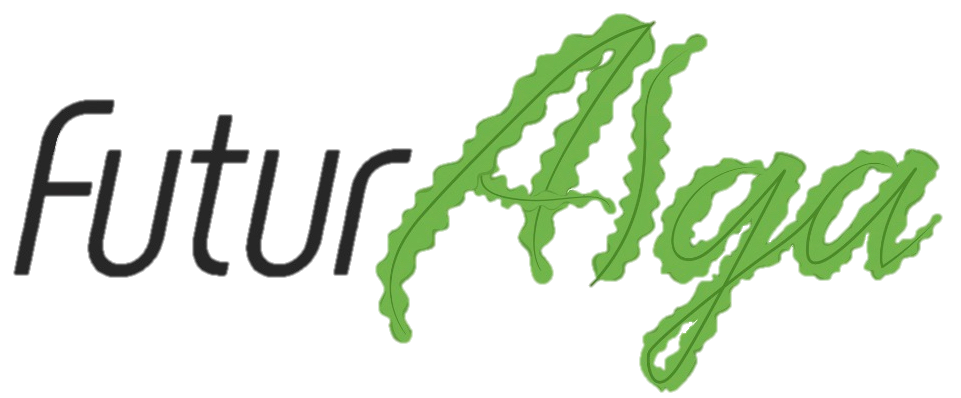 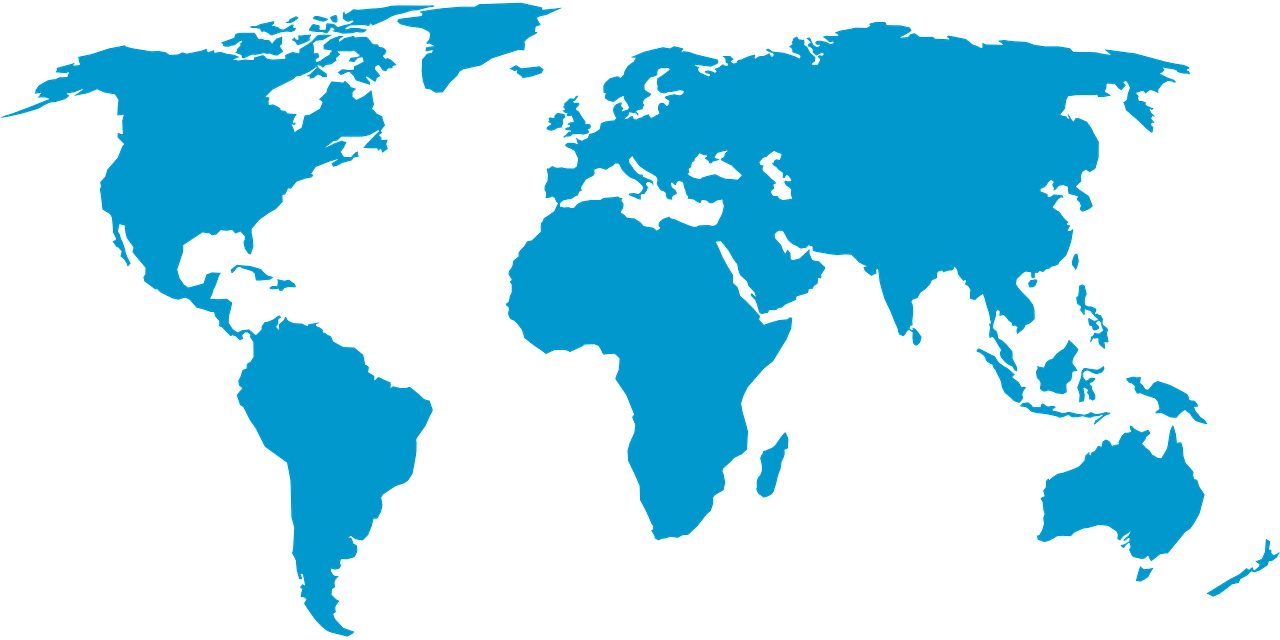 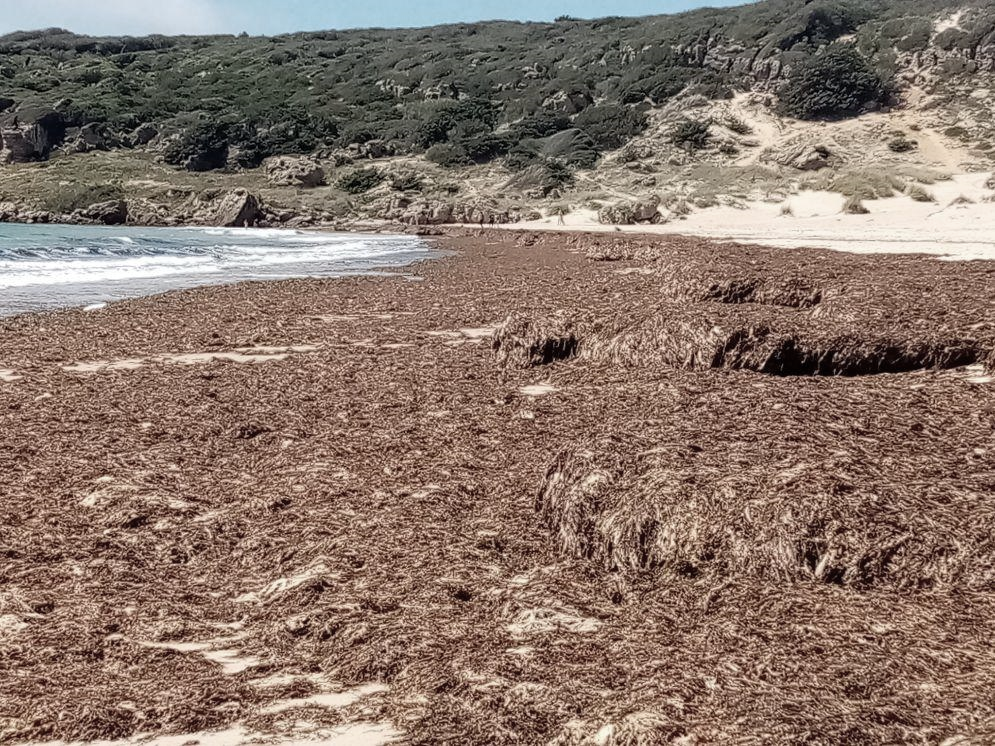 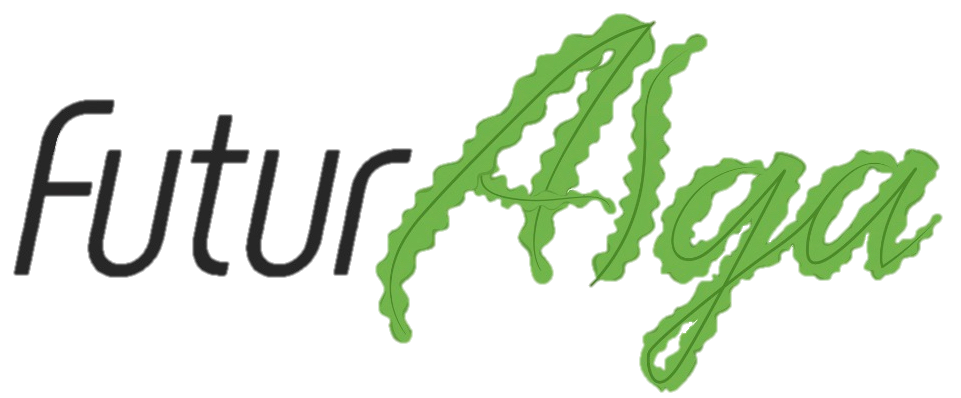 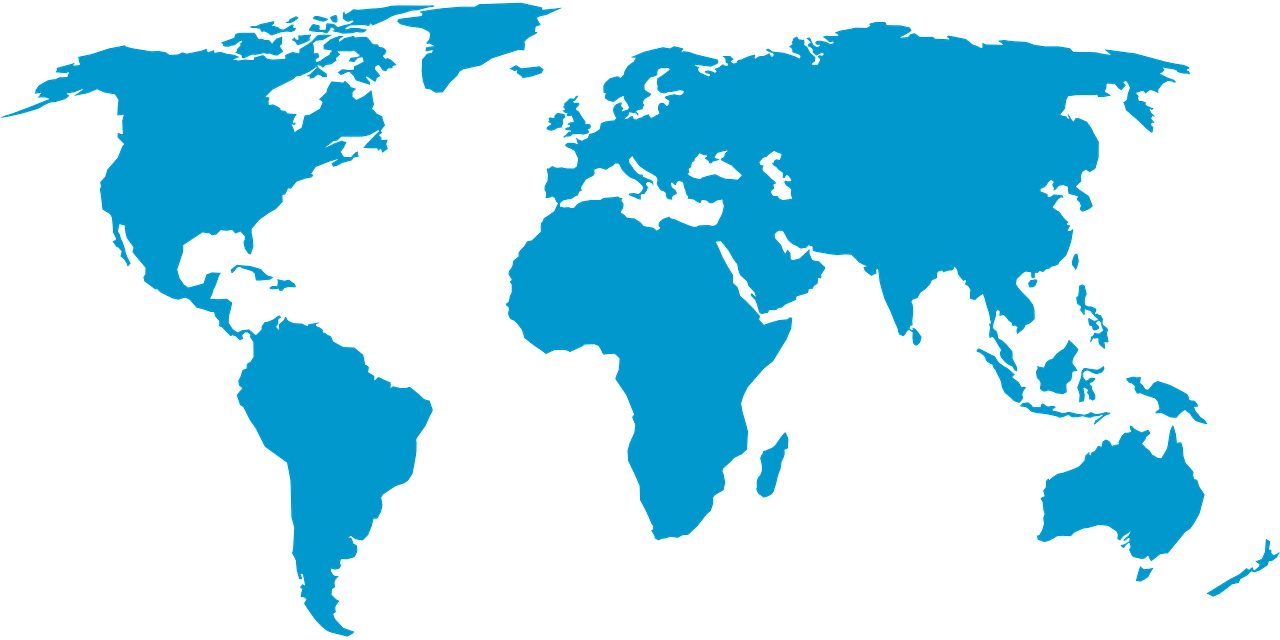 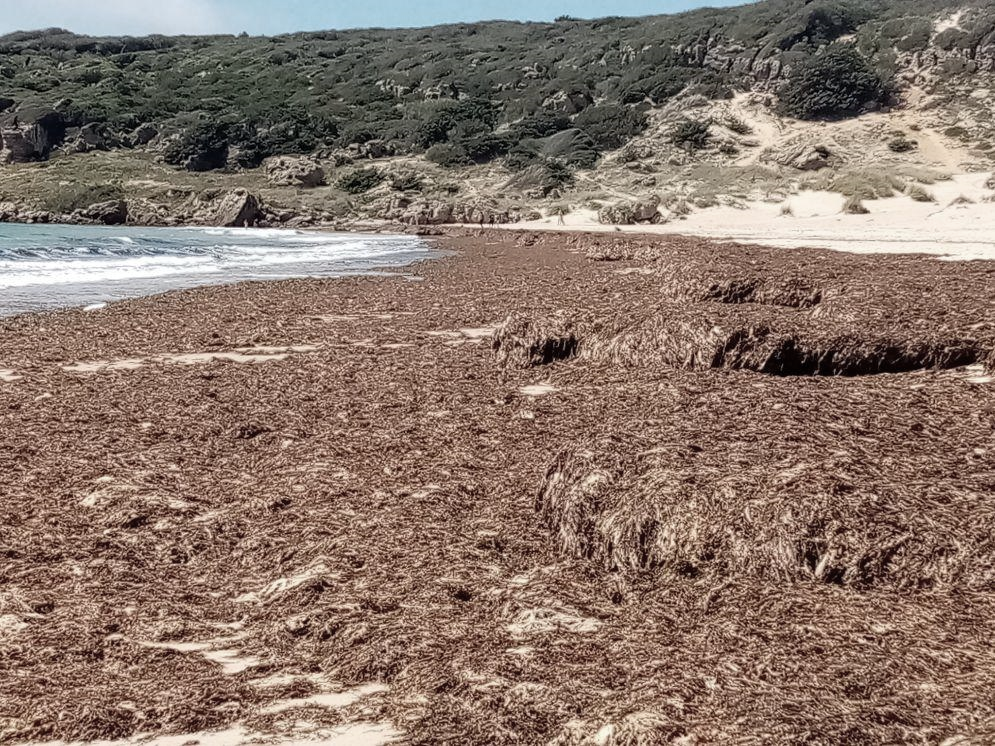 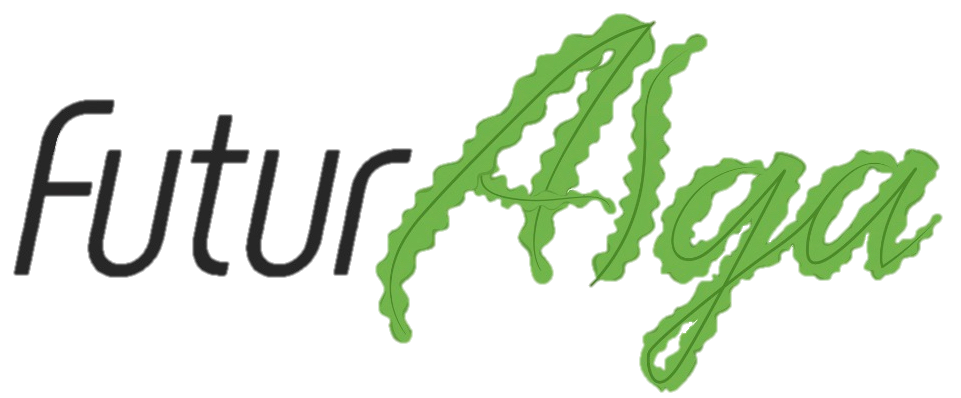 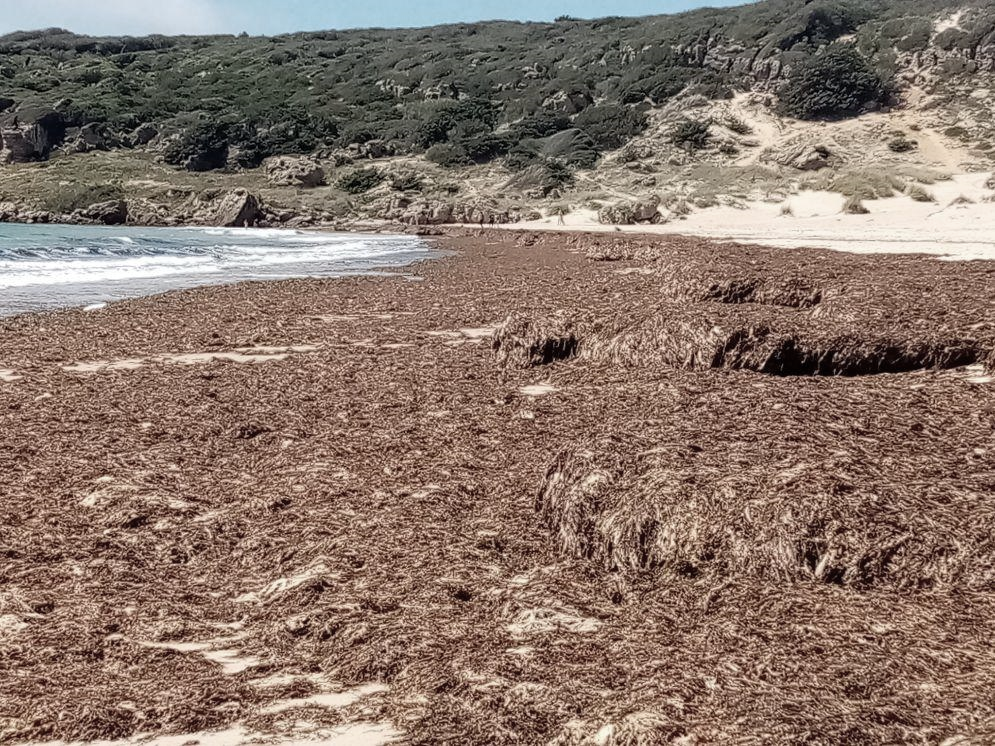 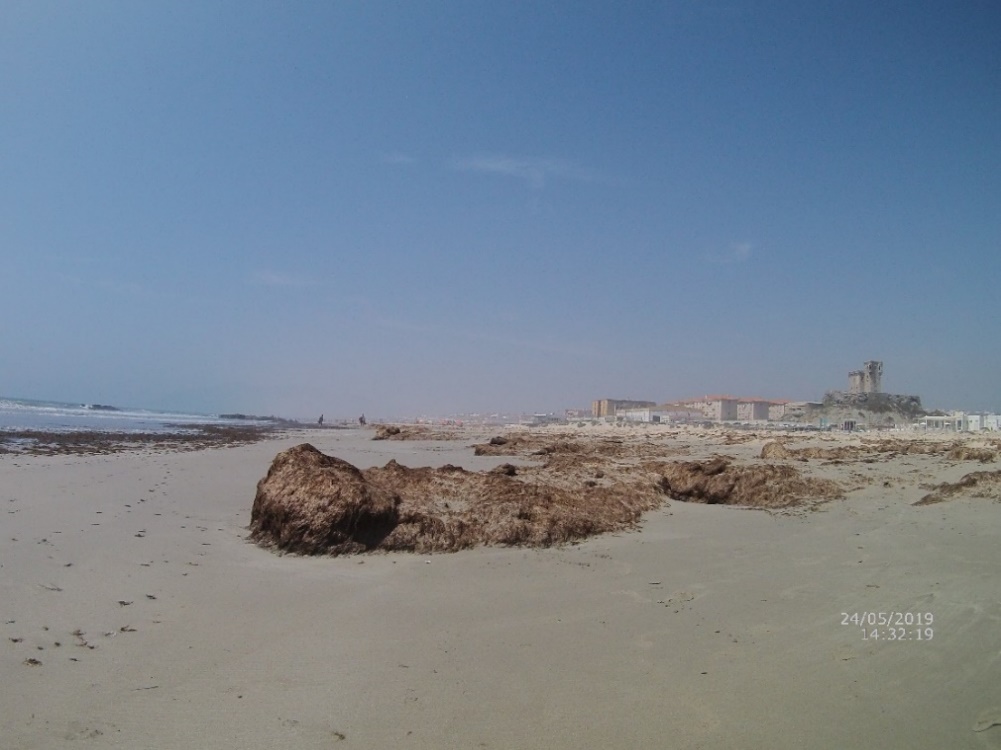 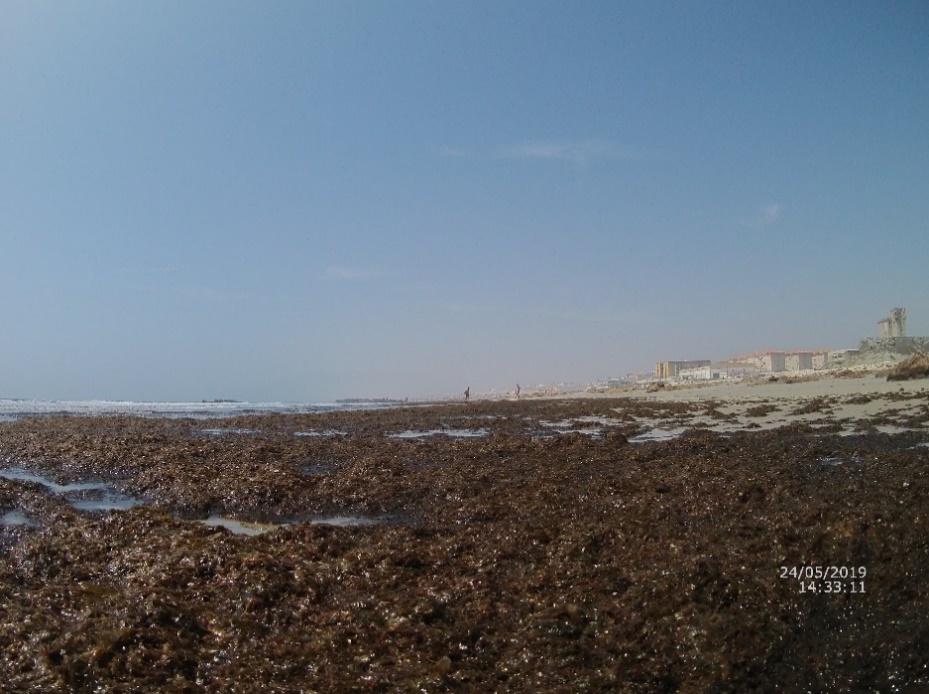 PLAYA DE LOS LANCES, TARIFA 2024
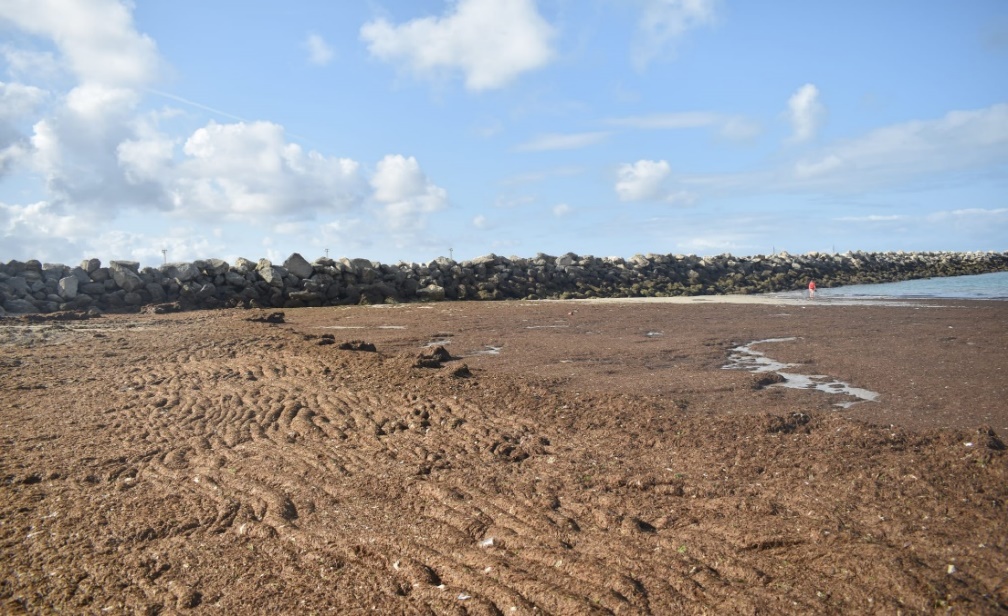 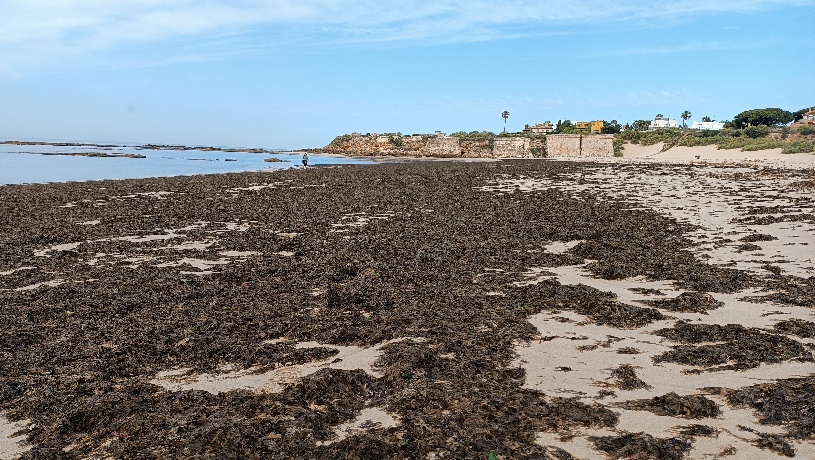 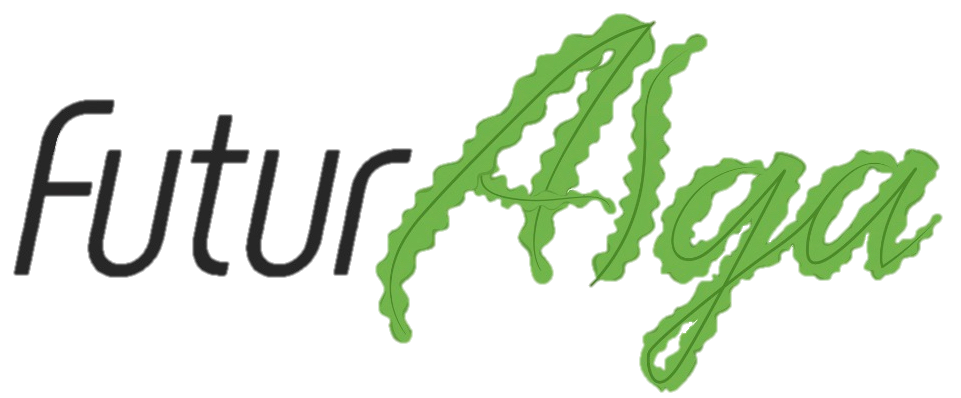 LA MURALLA (EL PUERTO DE SANTA MARÍA,2023)
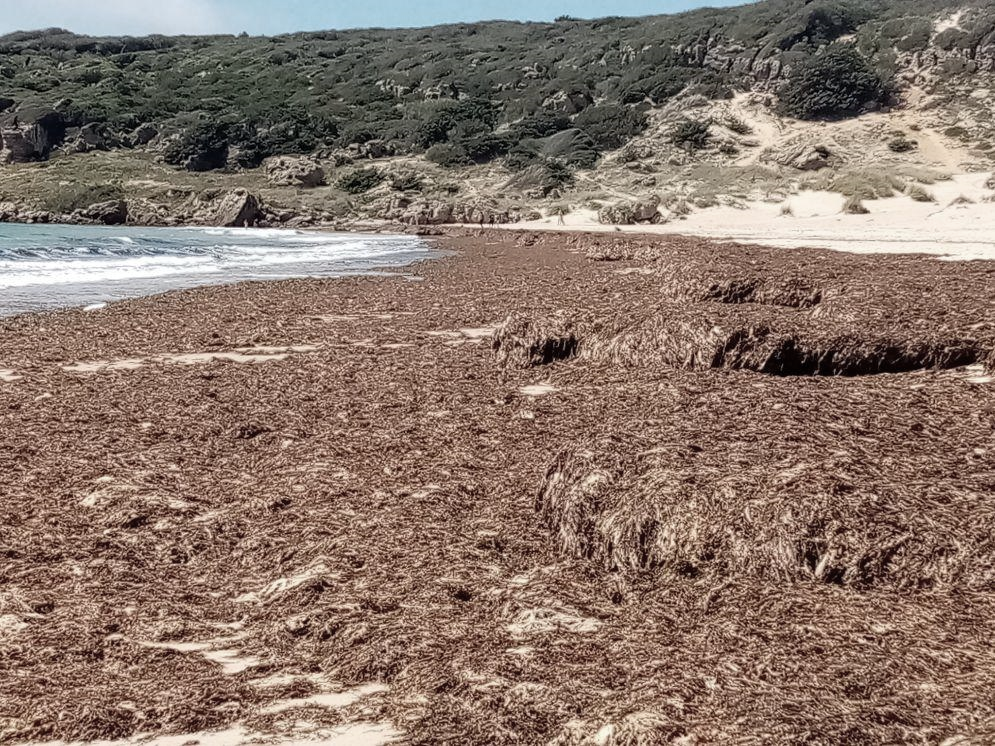 ECONOMIC IMPACT
Environmental
Impact
Issues for the fishing industry
Impact on the tourism
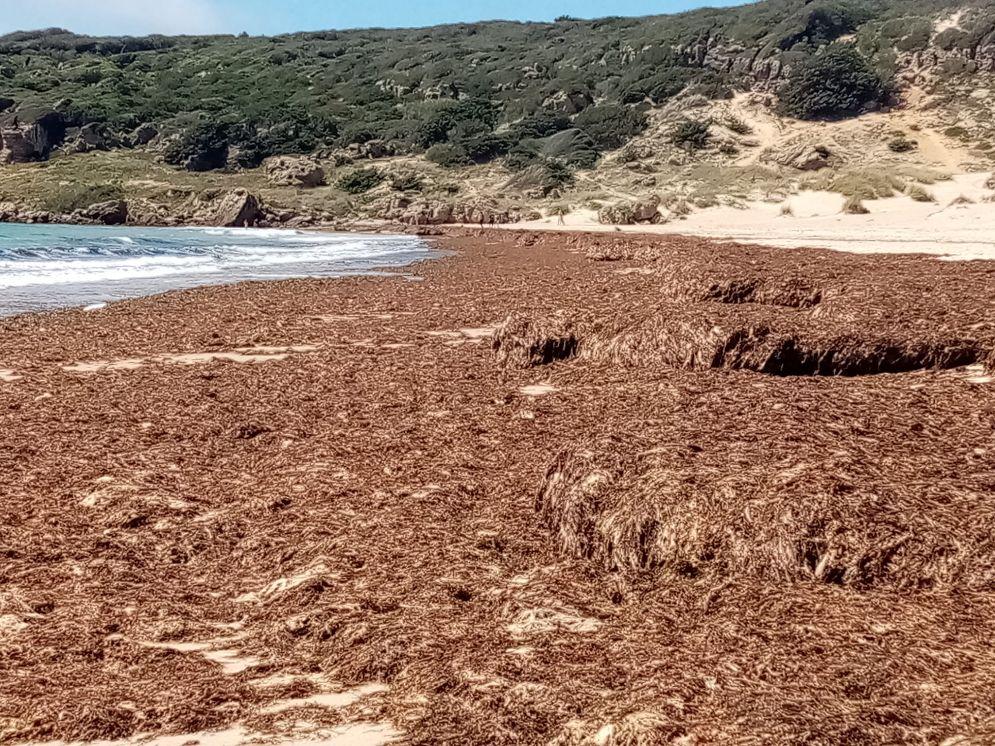 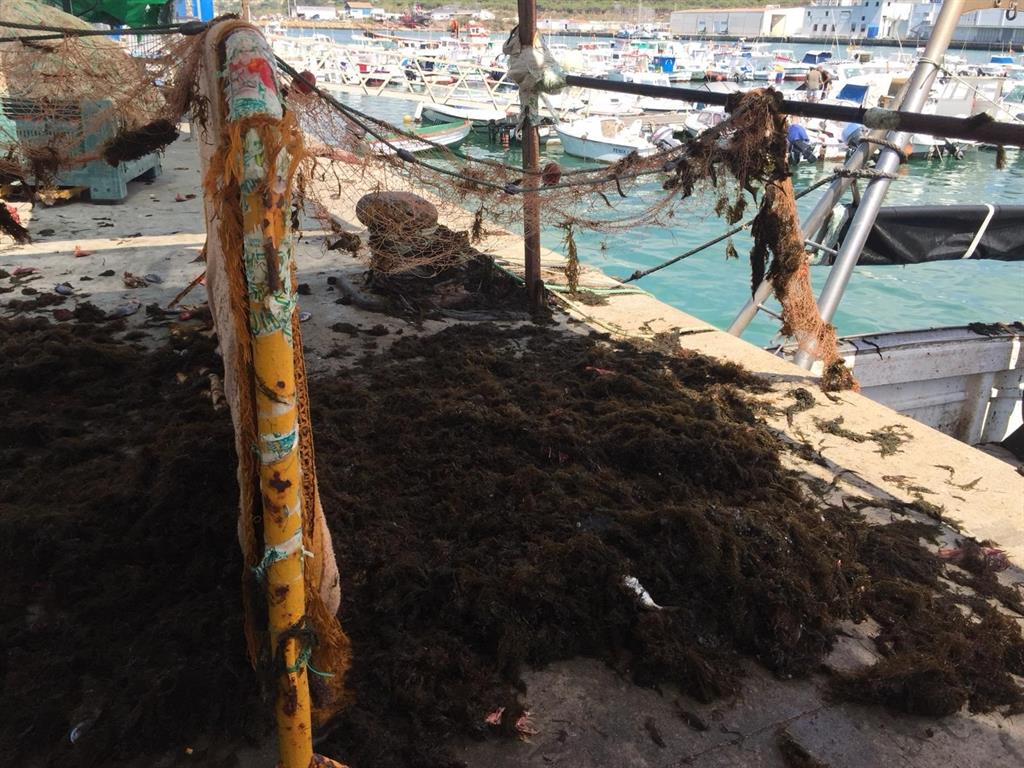 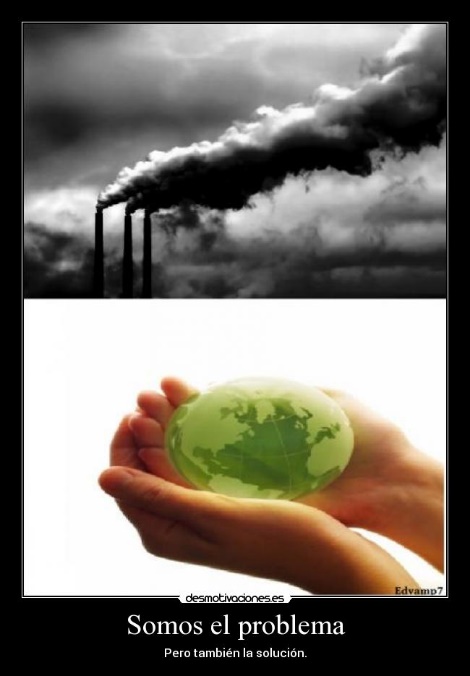 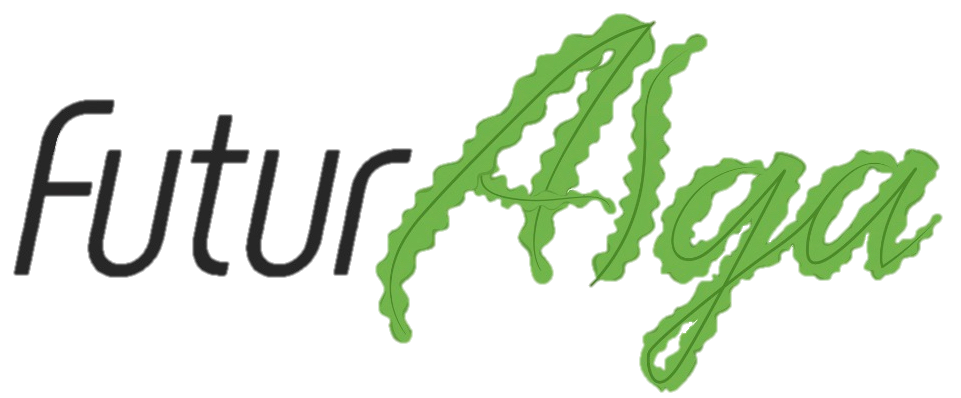 OUR SOLUTION
USE OF THE SEAWEED WASHED ASHORE (REVALORISATION)
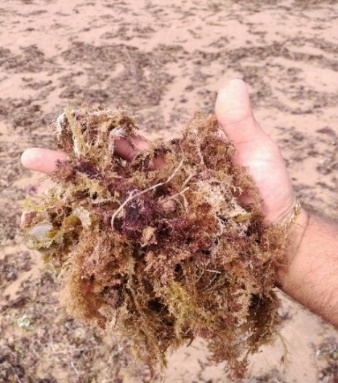 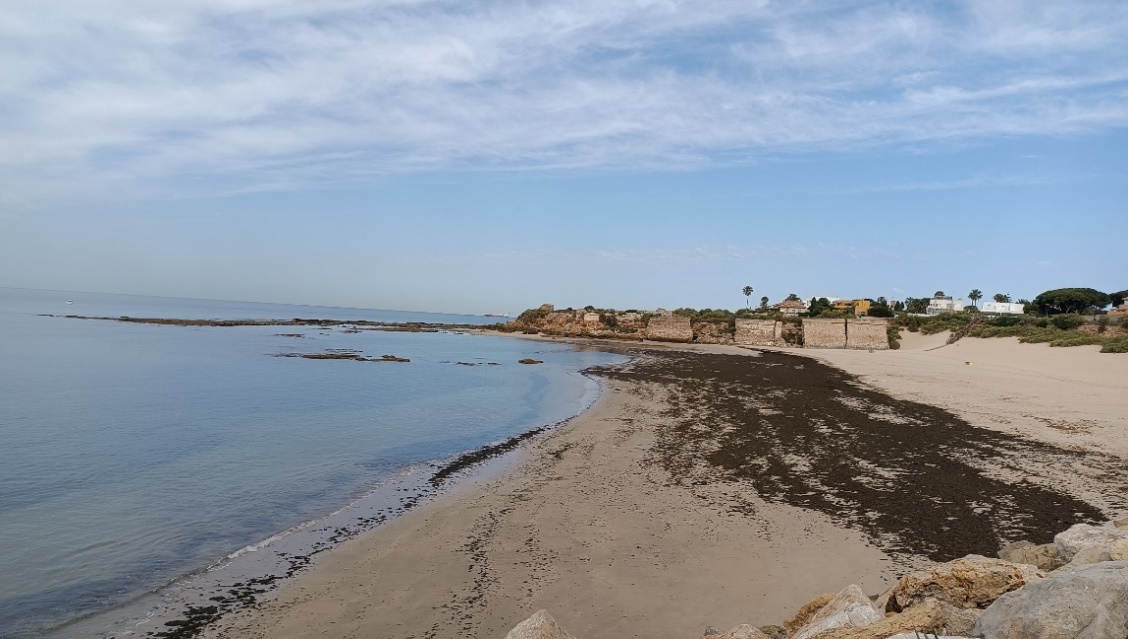 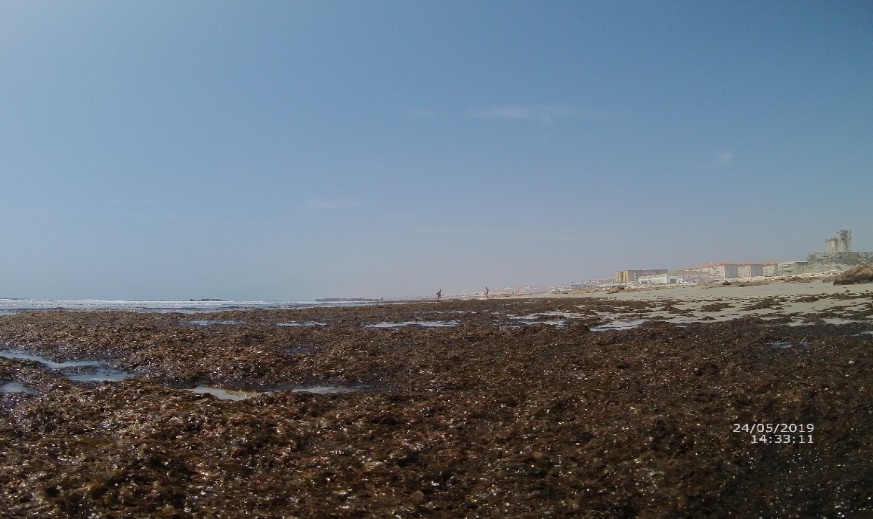 TRANSFORMATION INTO BIODEGRADABLE AND COMPOSTABLE SEAWEED PACKAGING
WE FOCUS ON THE FRUIT AND VEGETABLE AREA, WITHOUT RULING OUT OTHER SECTORS.
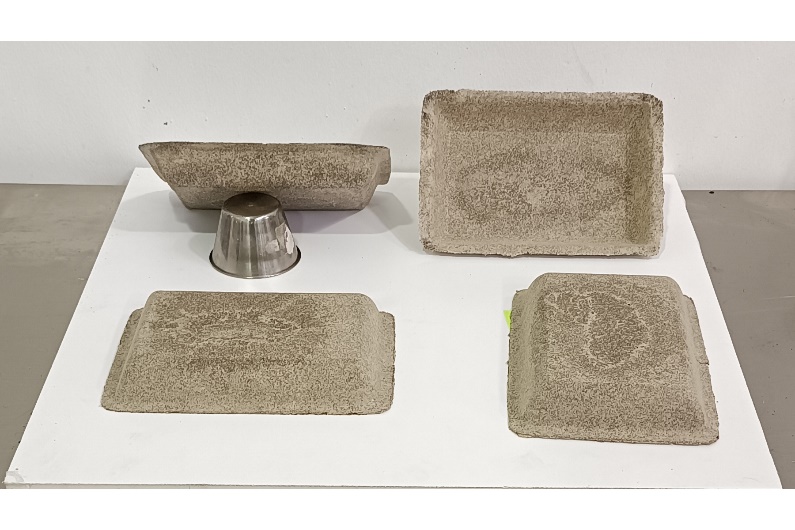 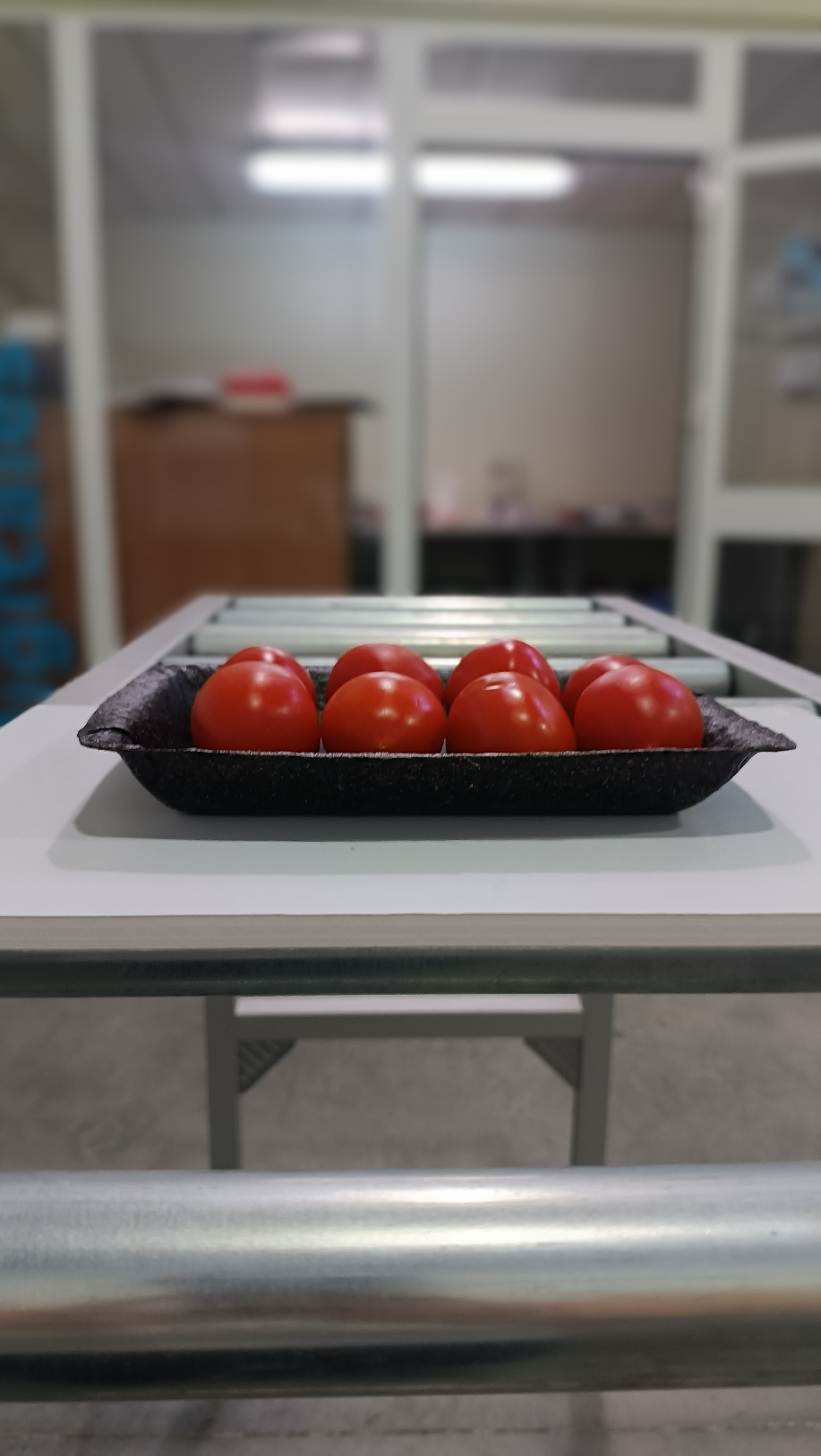 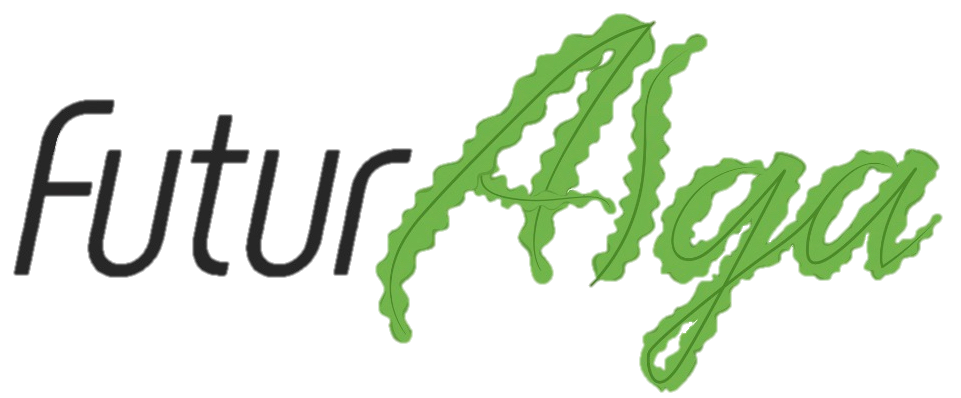 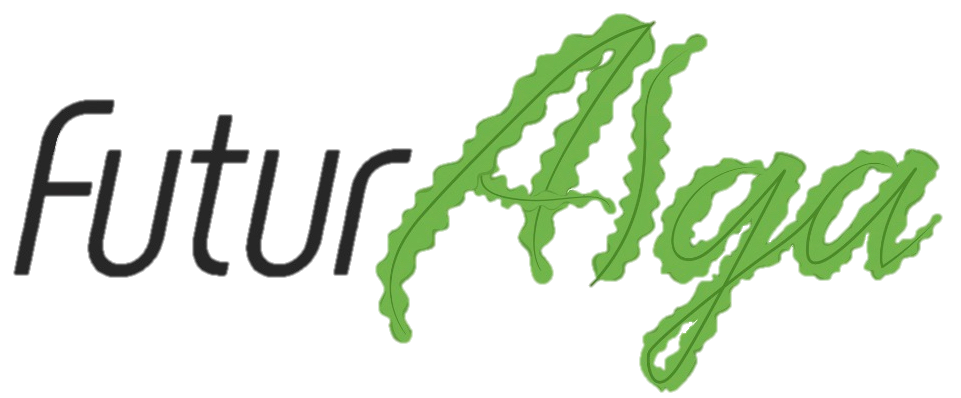 S.Coop.And
MAIN OBJECTIVES
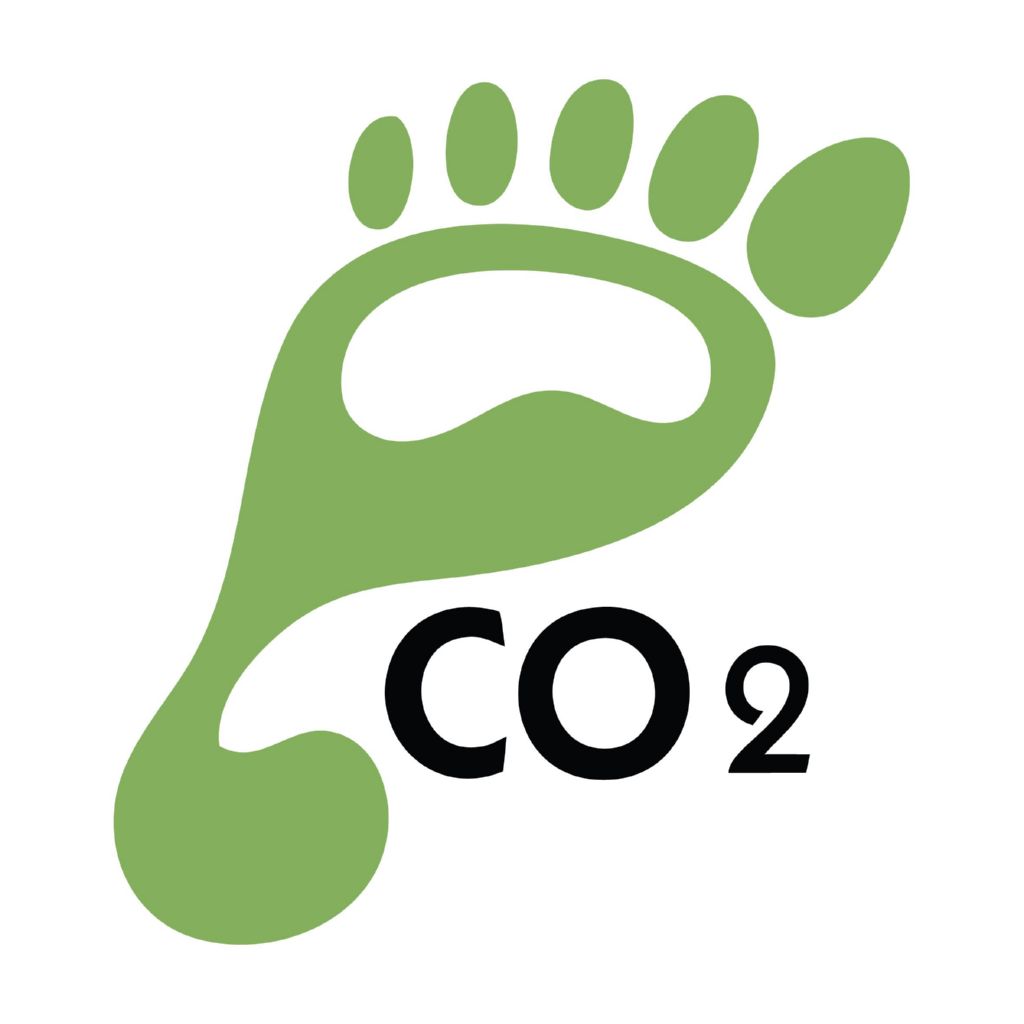 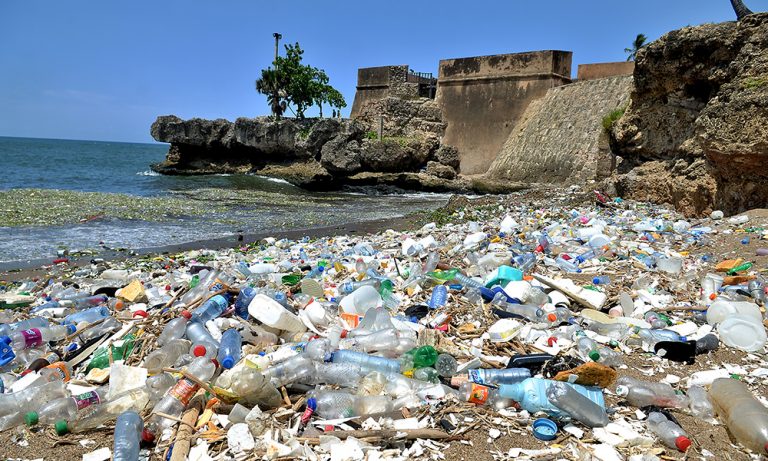 RE-USE
RECYCLING
WASTE 0
LOW CARBON FOOTPRINT          (OR NEGATIVE)
REDUCTION OF PLASTIC POLLUTION
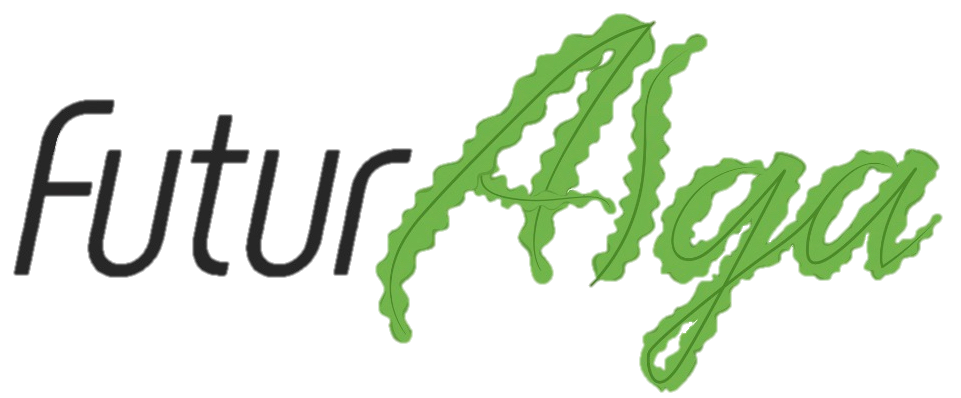 Conventional vs Futuralga
CARDBOARD, PAPER, 
CELLULOSE
PLASTIC
NOT ECO-FRIENDLY

TAKES HUNDREDS OF YEARS 
TO DISINTEGRATE
NATURAL

DISINTEGRATION AFTER ONE YEAR

BIODEGRADABLE
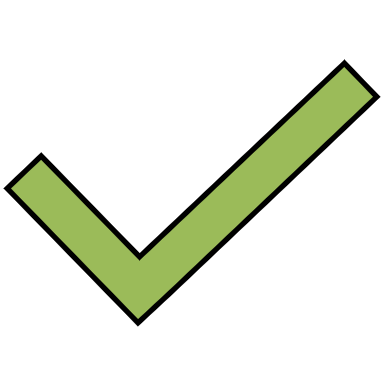 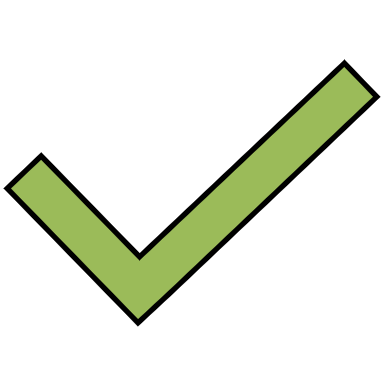 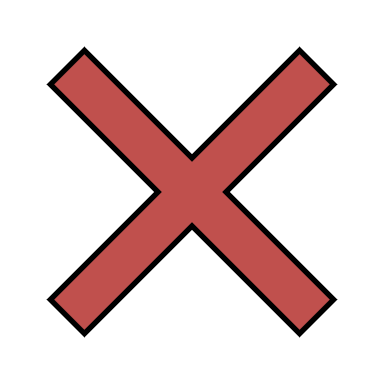 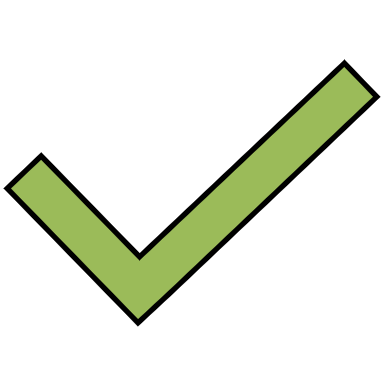 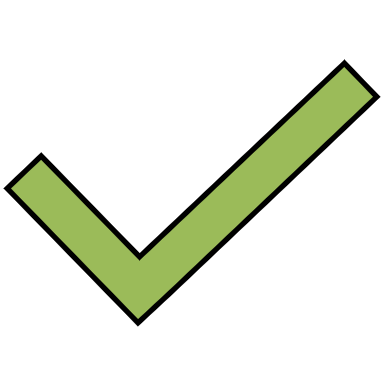 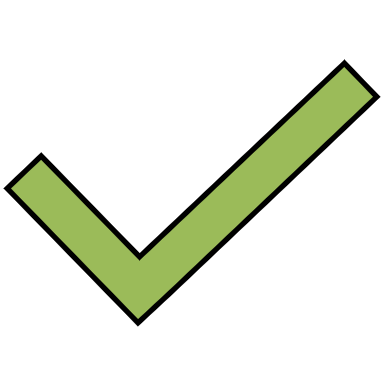 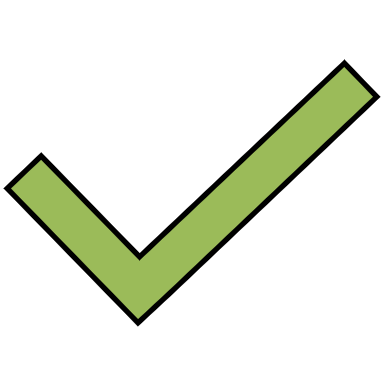 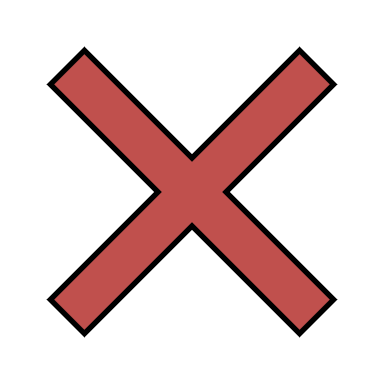 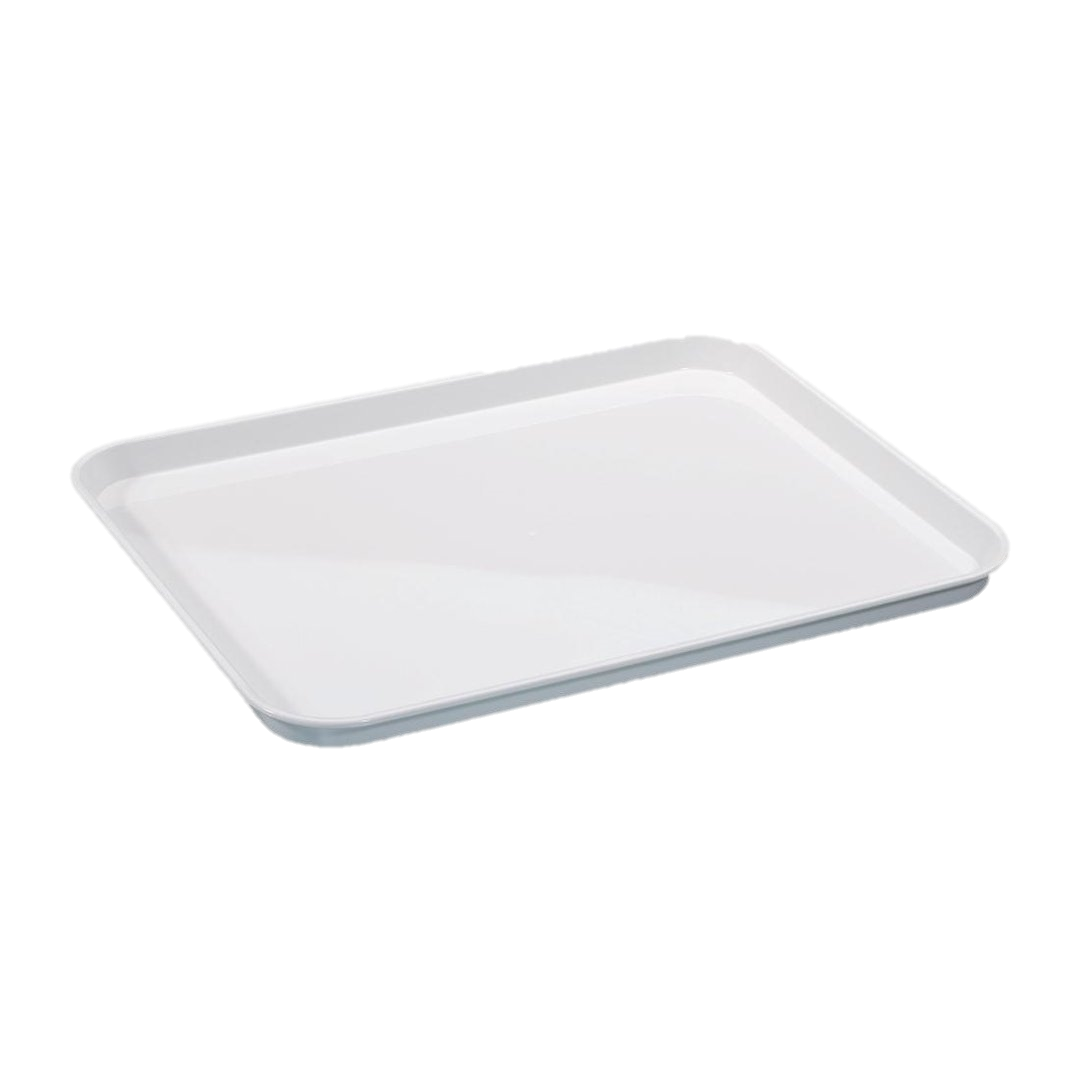 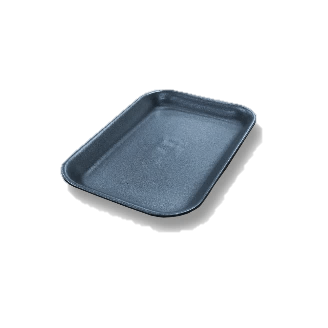 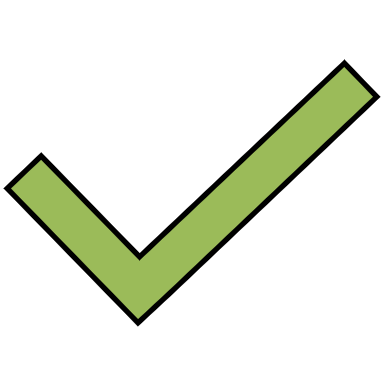 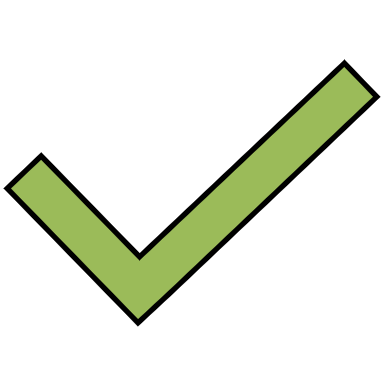 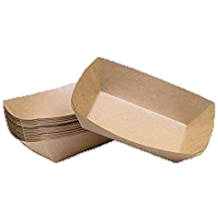 NEW MATERIALS
(FUTURALGA)
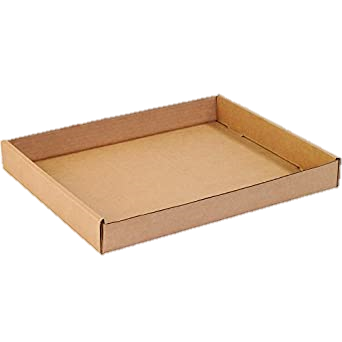 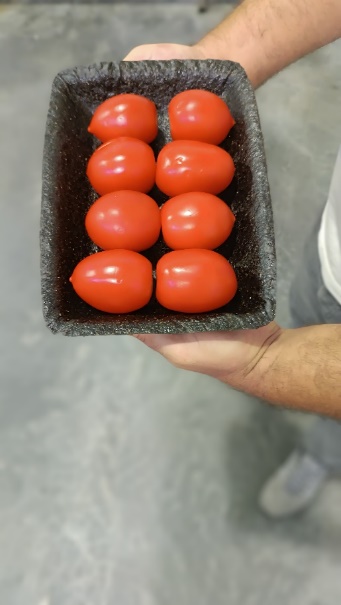 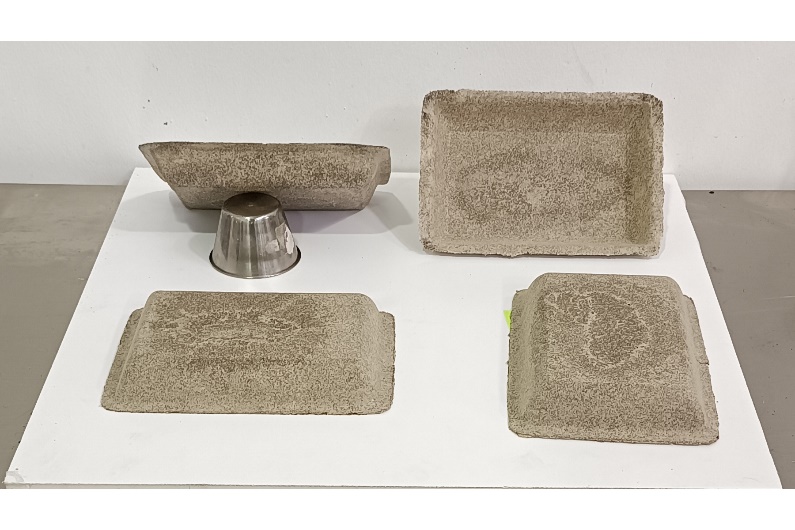 NATURAL

TAKES AFTER FOUR WEEKS 
TO DISINTEGRATE

BIODEGRADABLE & COMPOSTABLE
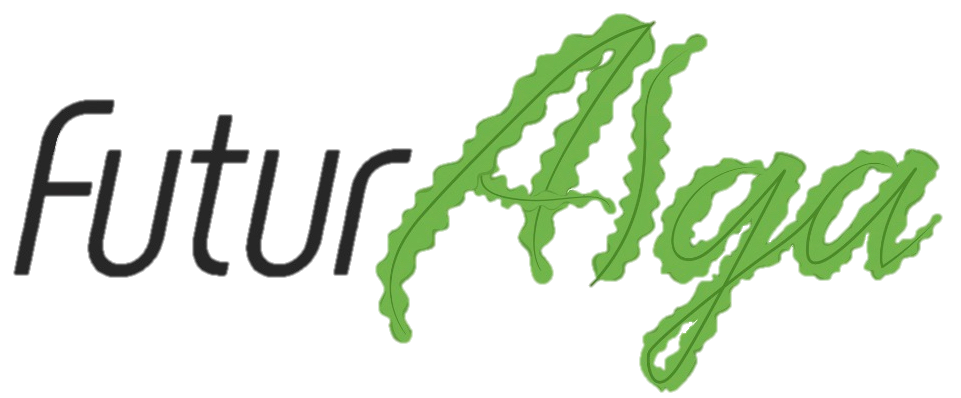 TEAM
FOUNDERS
COLABORATORS
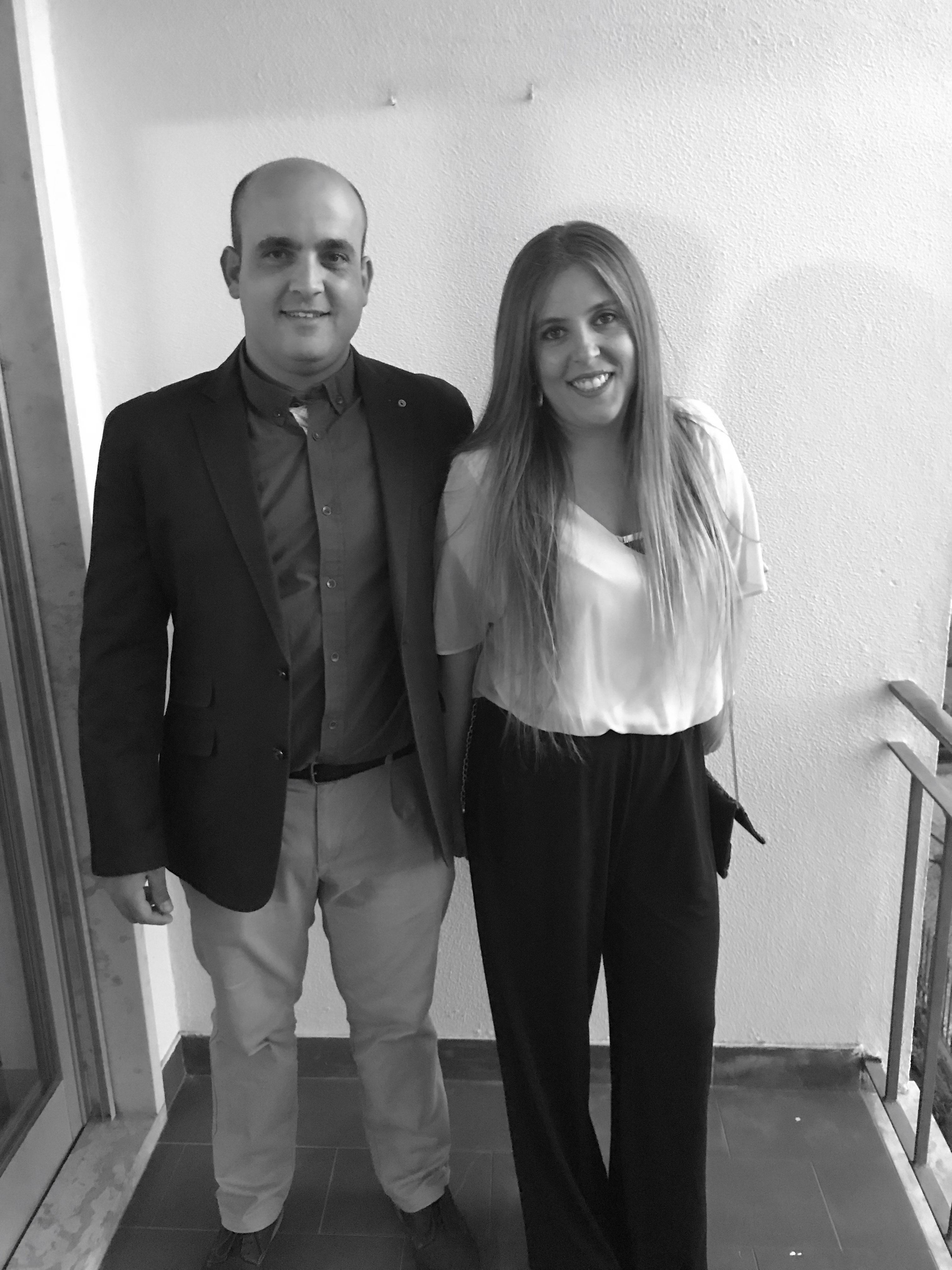 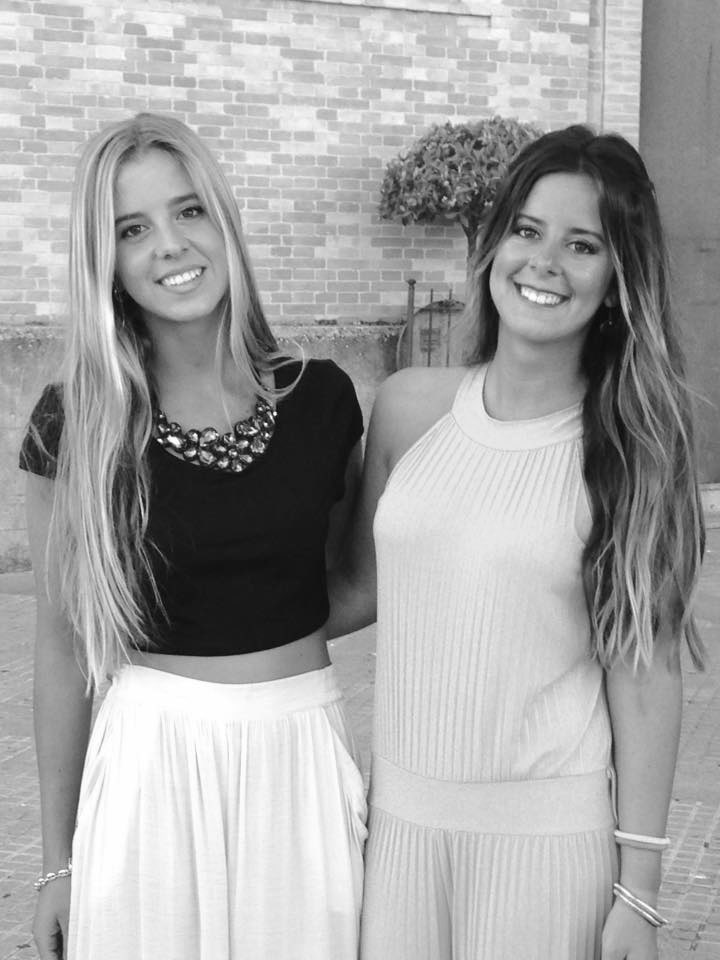 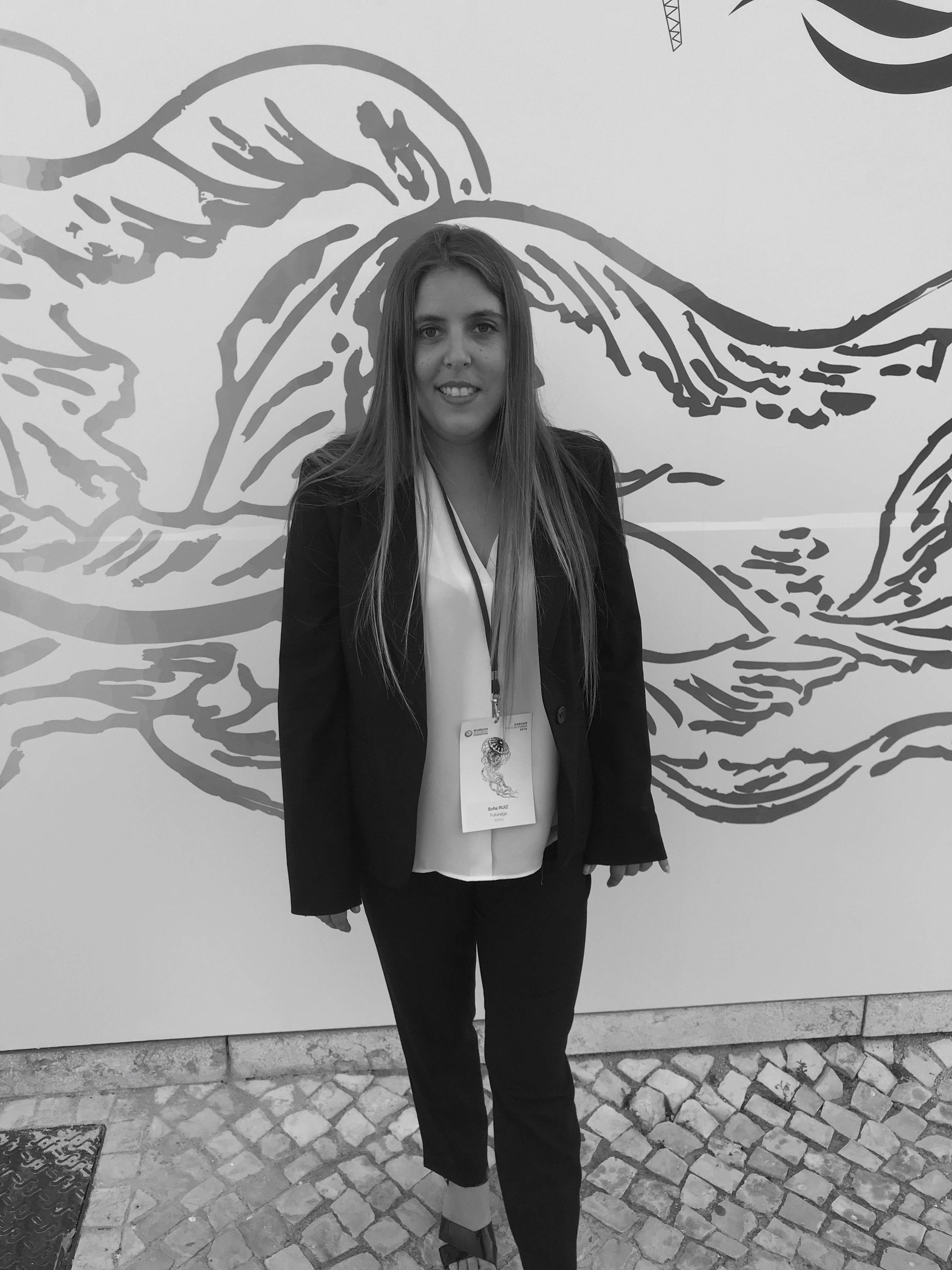 SOFÍA TRISTANCHO RUIZ 
MARINE SCIENCES (UCA)
MARINE BIOLOGY (UALG)
CEO
VÍCTOR M. PÉREZ IGNACIO
MARINE SCIENCES (UCA)
AQUACULTURE AND
 FISHERIES (UCA)
COO
ELENA GARCÍA 
BUSINESS ADMINISTRATION 
AND MANAGEMENT (UCA)
CM
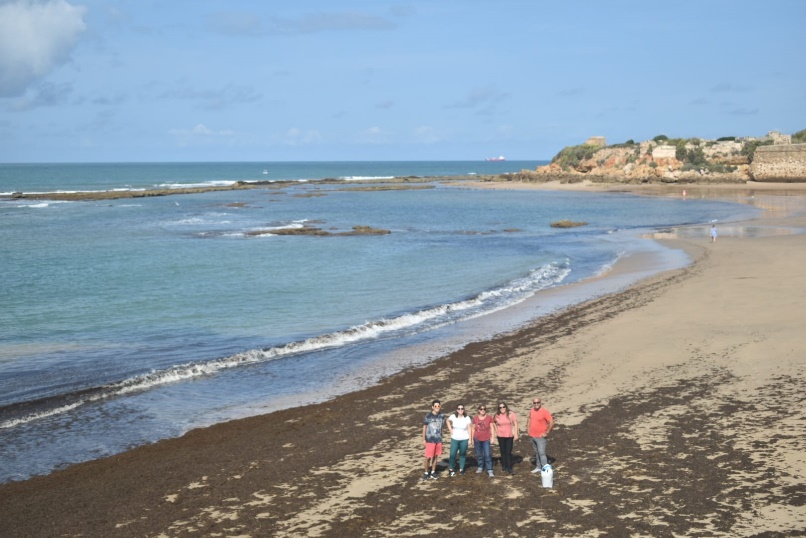 María Benítez Aleu (Biotechnology)
Belén Pina Copano (Biotechnology)
Trinidad Roldán Luque (Biotechnology)
Carlos García Macías (Marine Sciences)
Miriam Conforto (Biotechnology)
INTERNS
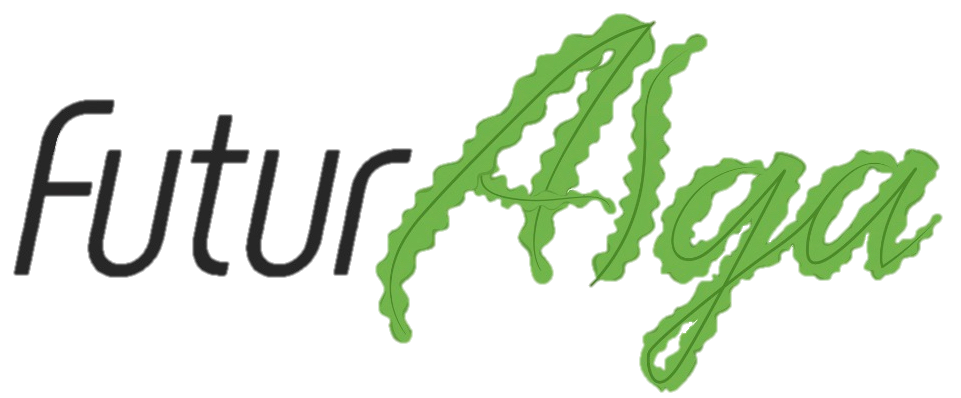 TIMELINE
2025
INTELECTUAL PROPERTY
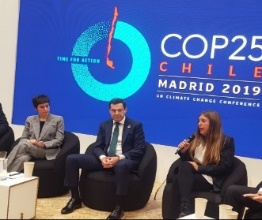 2021
EUROPEAN GRANT
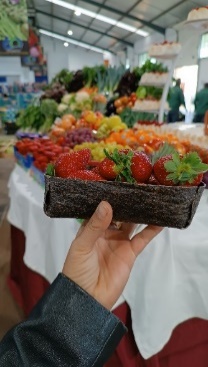 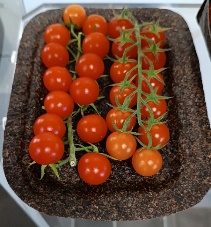 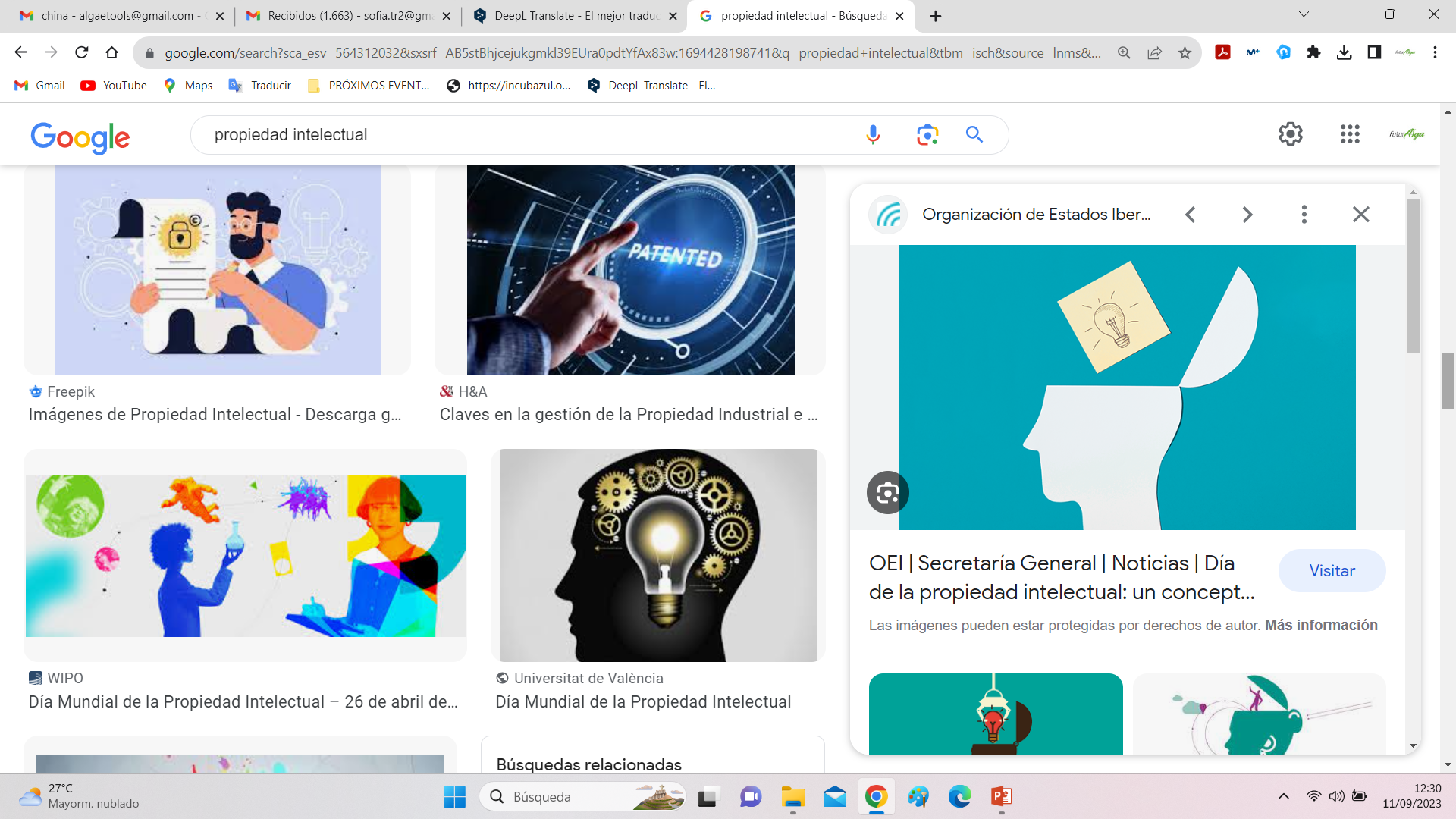 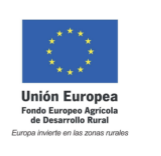 2018
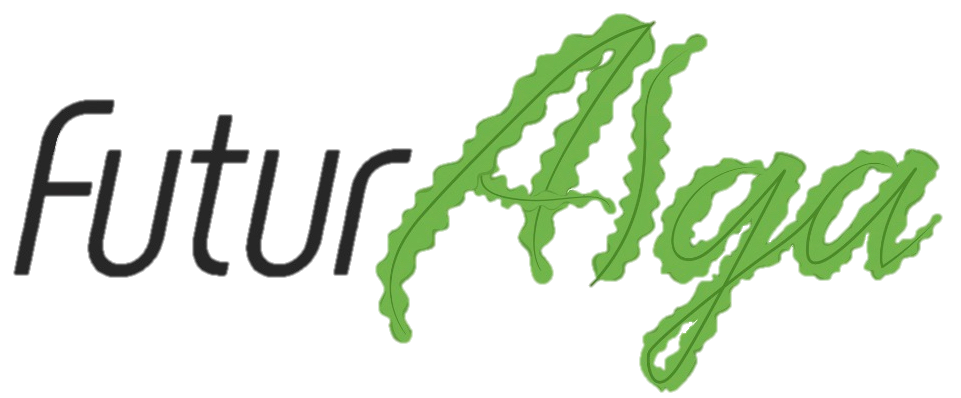 2019
CLIMATE SUMMIT 
(COP25) MADRID
2023
FIRST PROTOTYPES
2018-2023 
NATIONAL AND INTERNATIONAL BUSINESS ACELERATOR PROGRAMS
2022
START OF THE GRANT
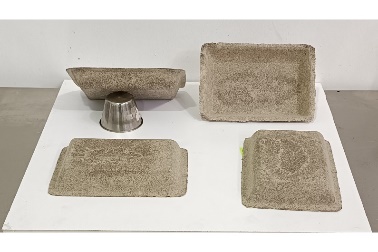 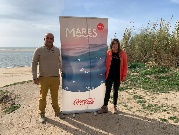 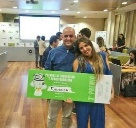 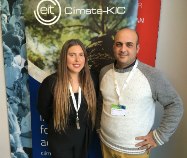 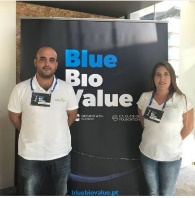 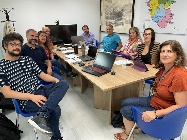 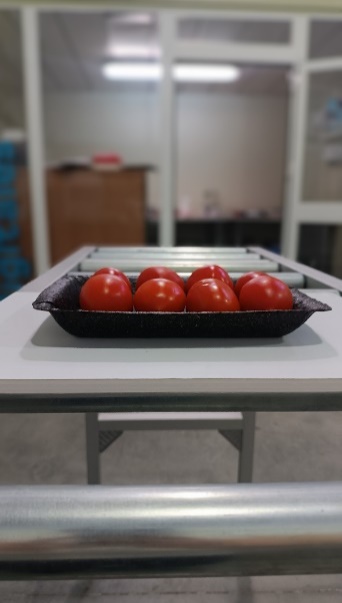 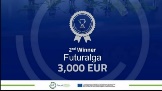 2023-2024
FUNCTIONAL PROTOTYPES
2019-2023
NATIONAL AND INTERNATIONAL AWARDS AND RECOGNITIONS
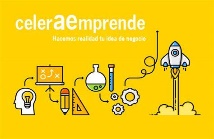 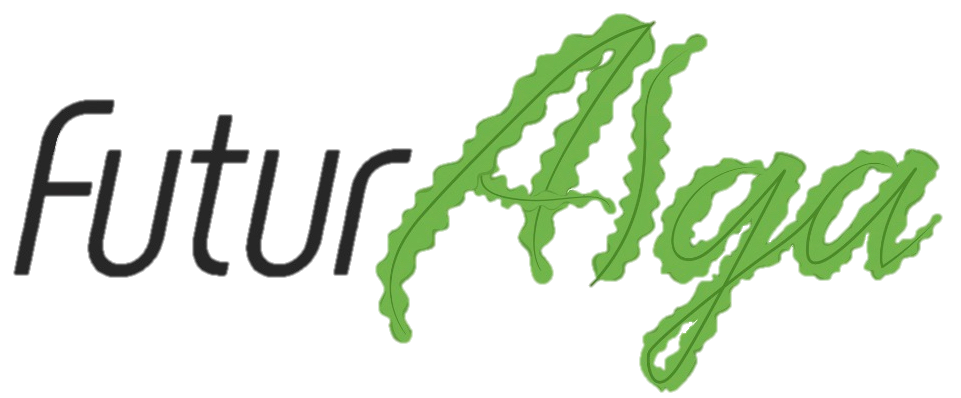 PATH
BUSINESS ACCELERATION PROGRAMS
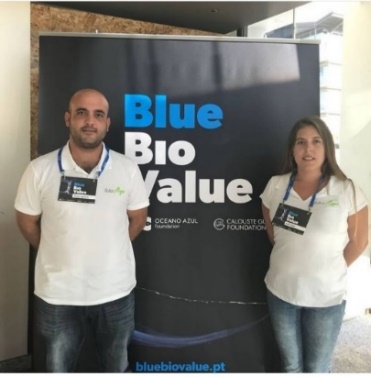 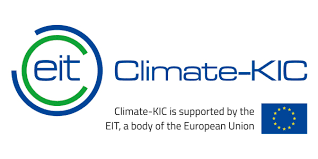 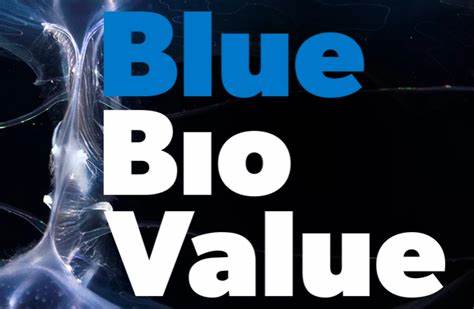 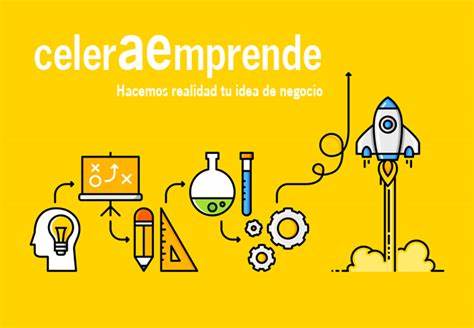 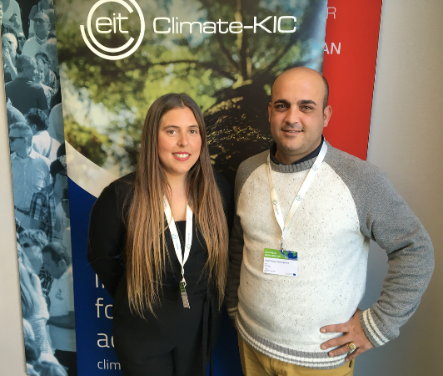 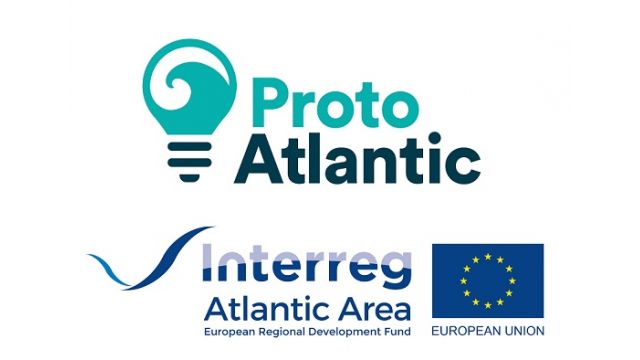 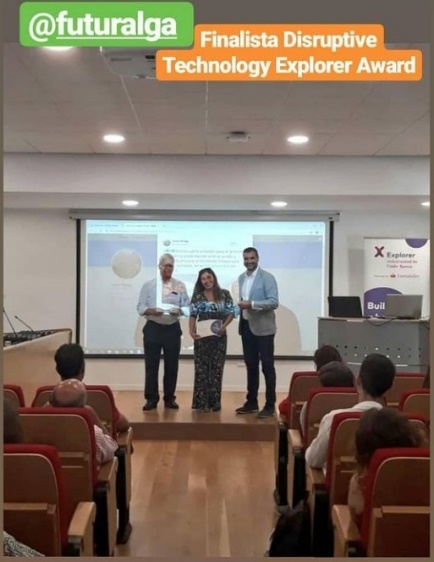 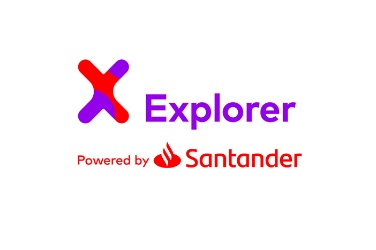 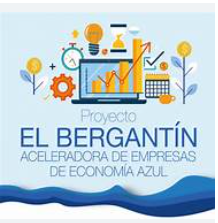 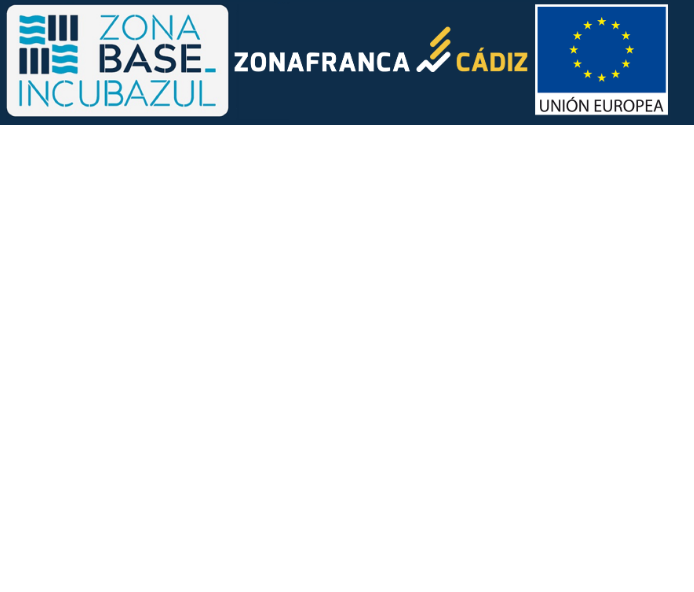 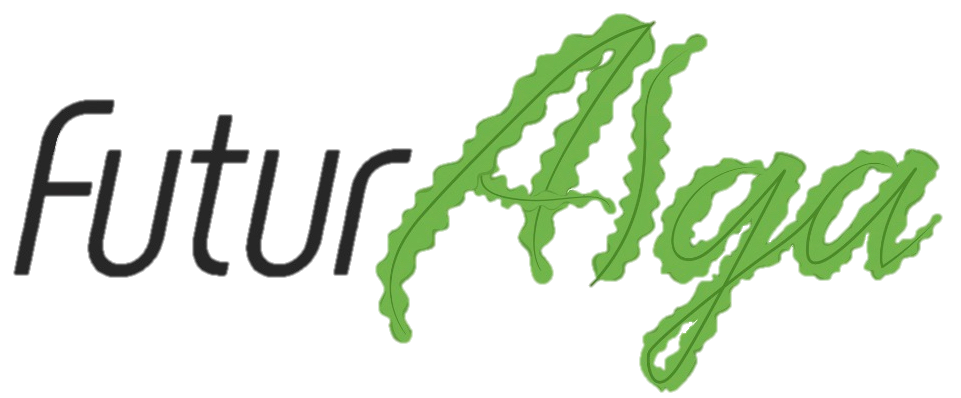 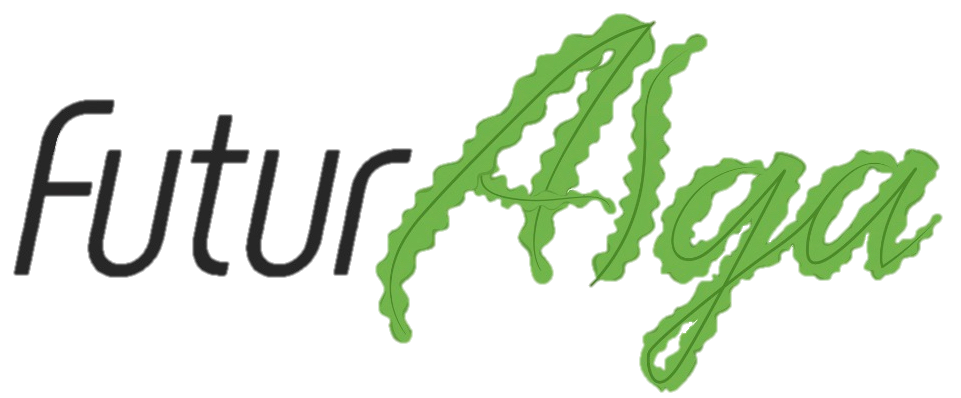 AWARDS
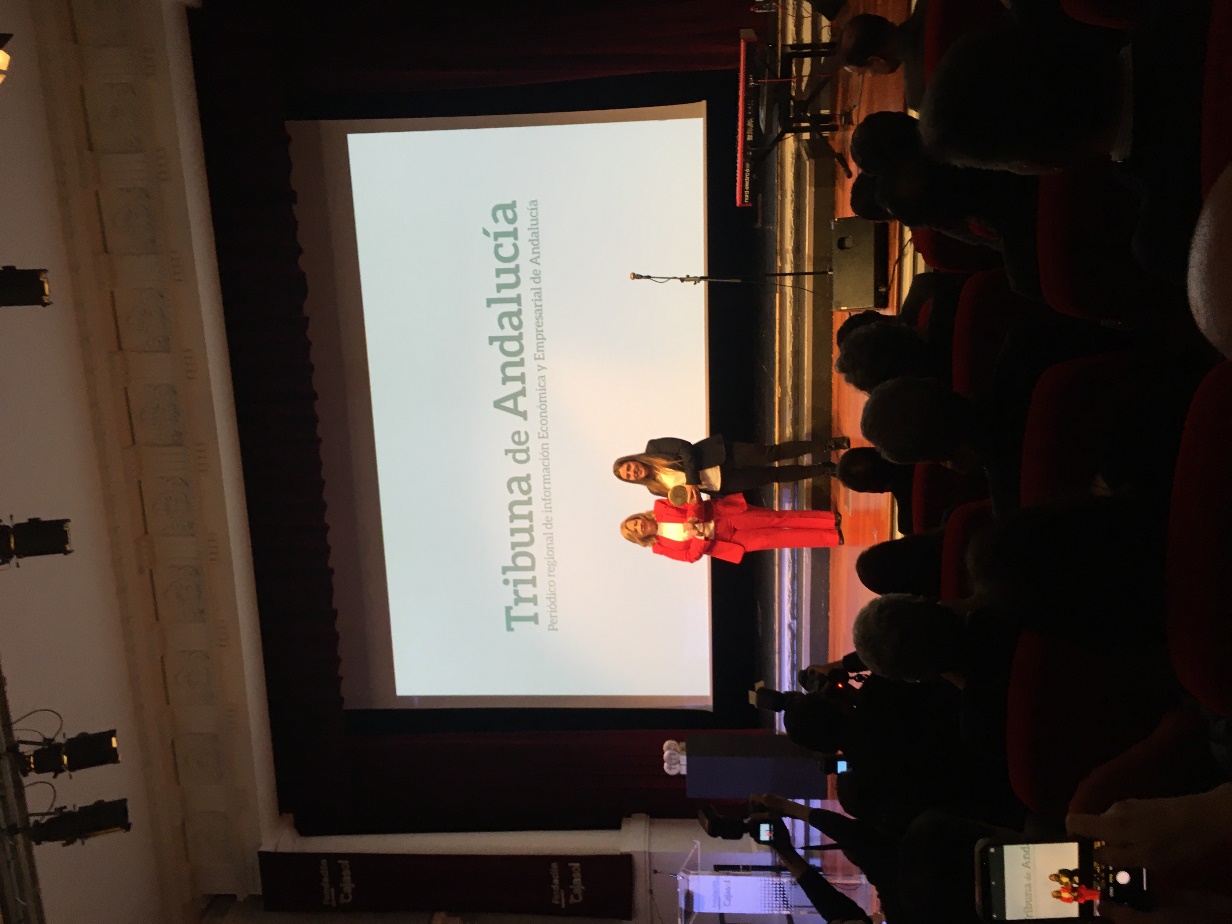 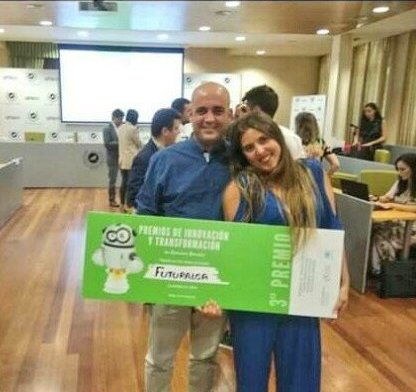 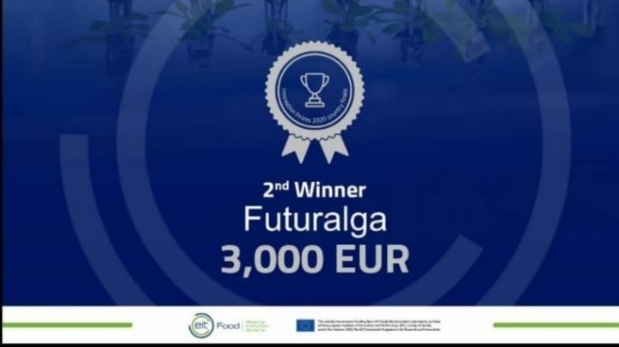 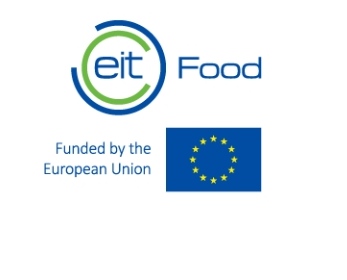 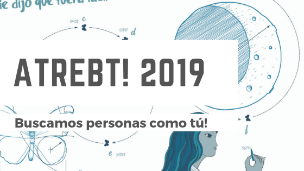 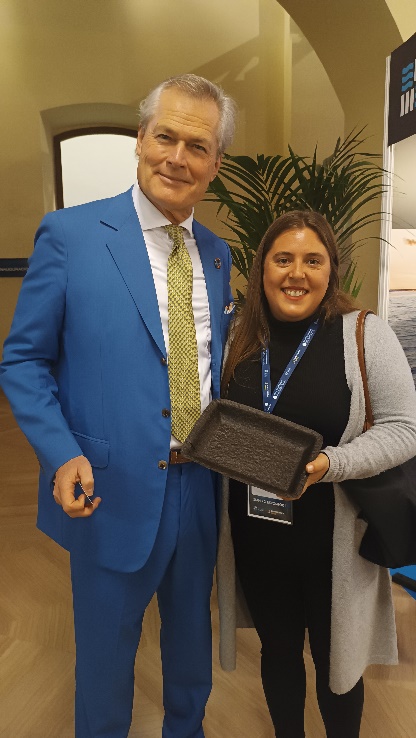 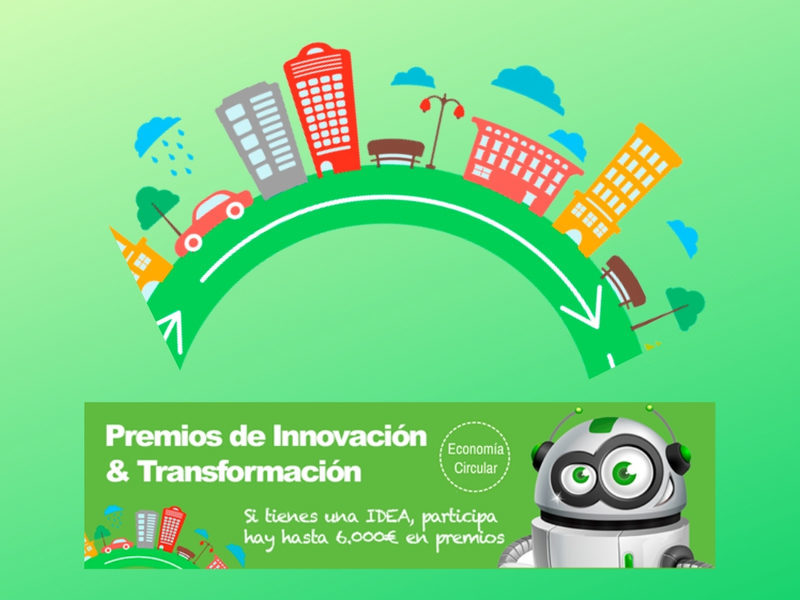 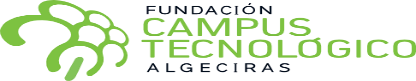 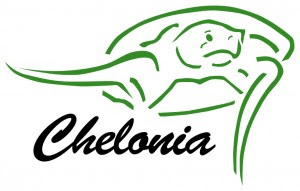 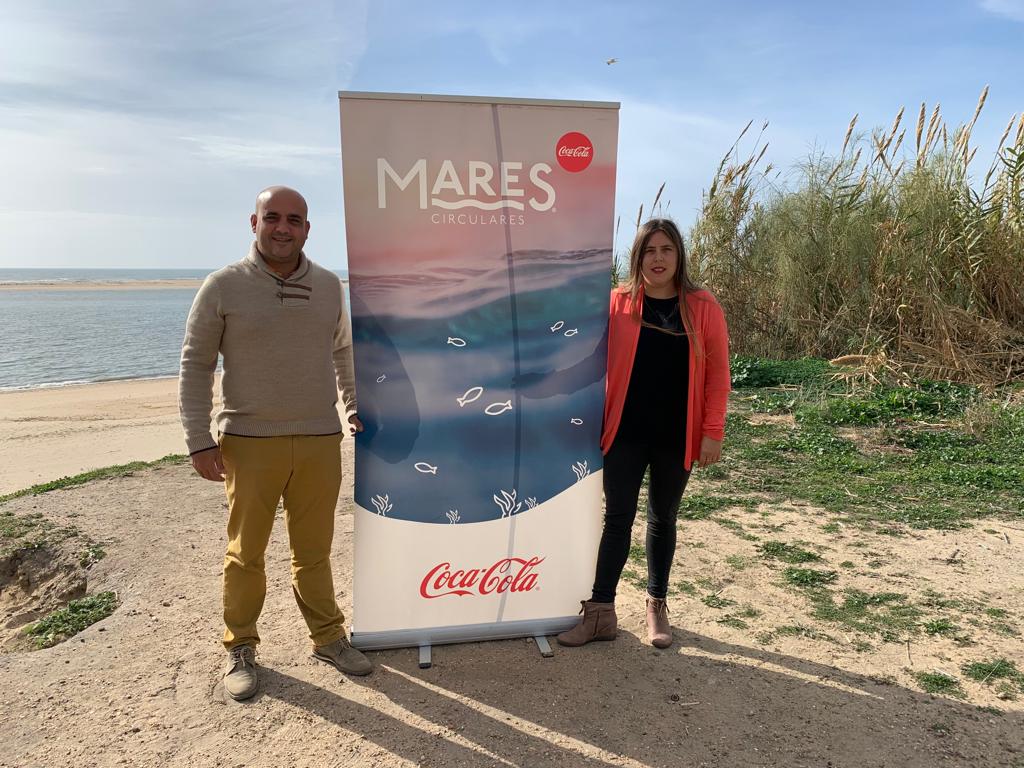 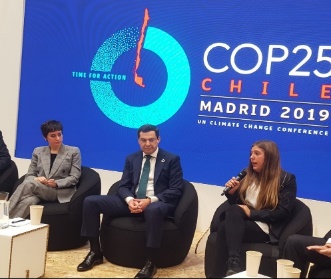 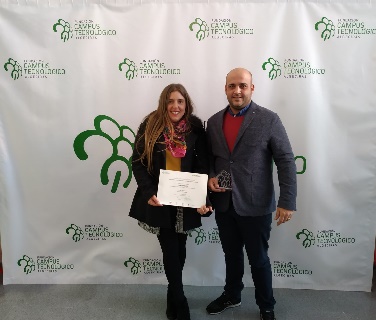 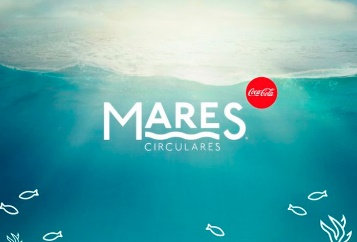 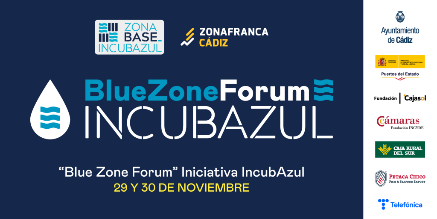 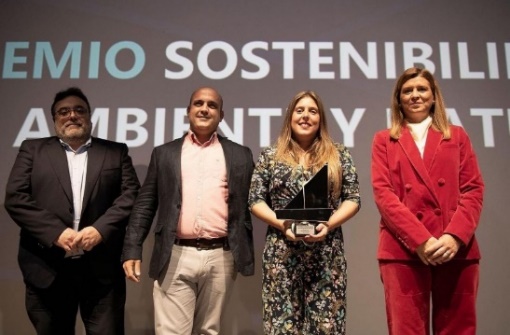 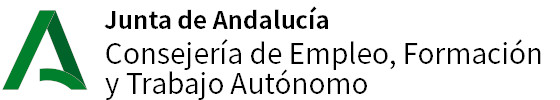 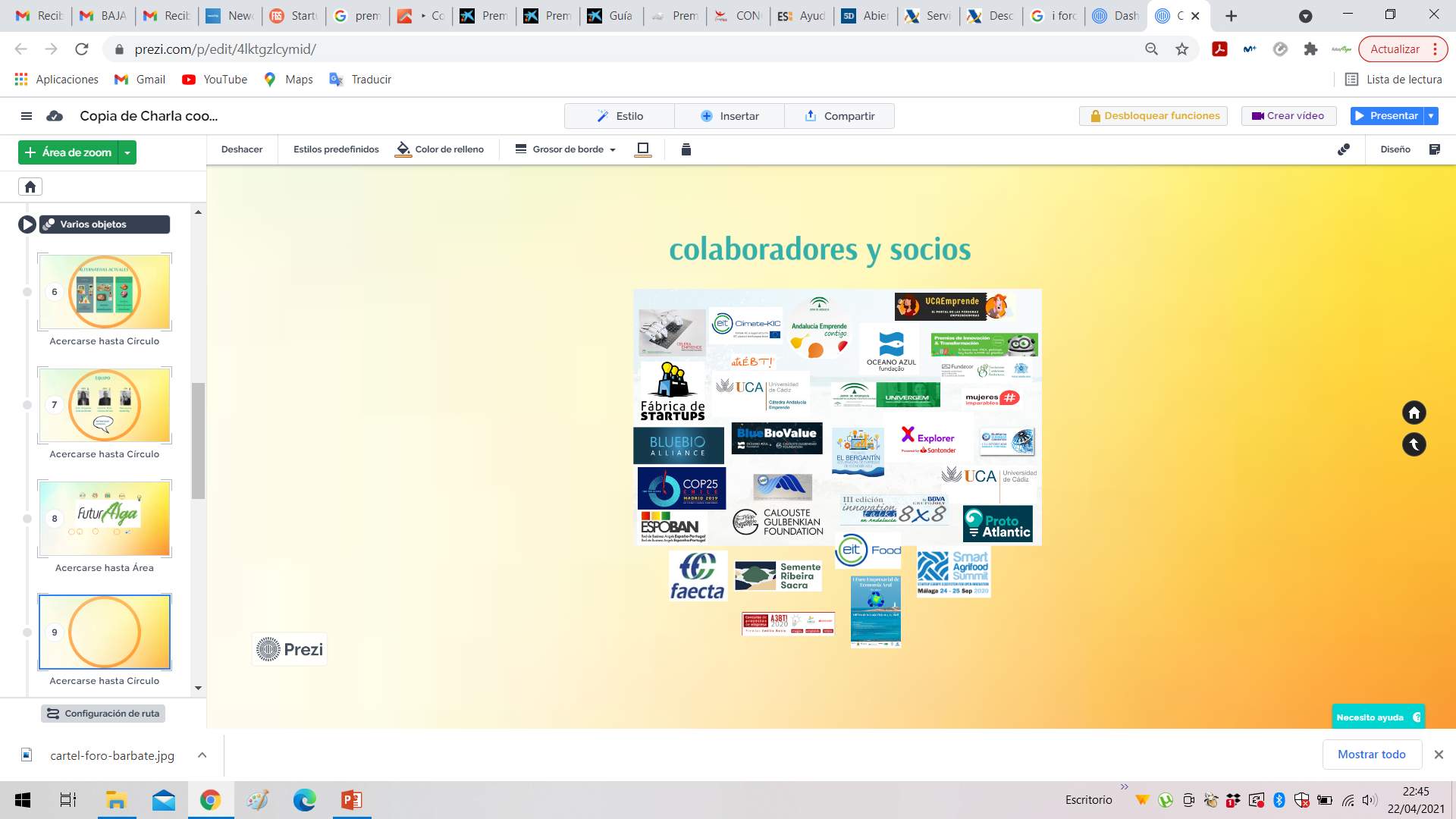 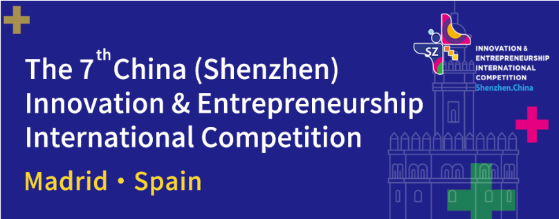 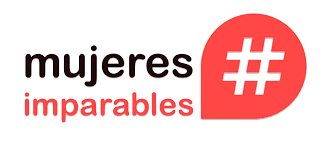 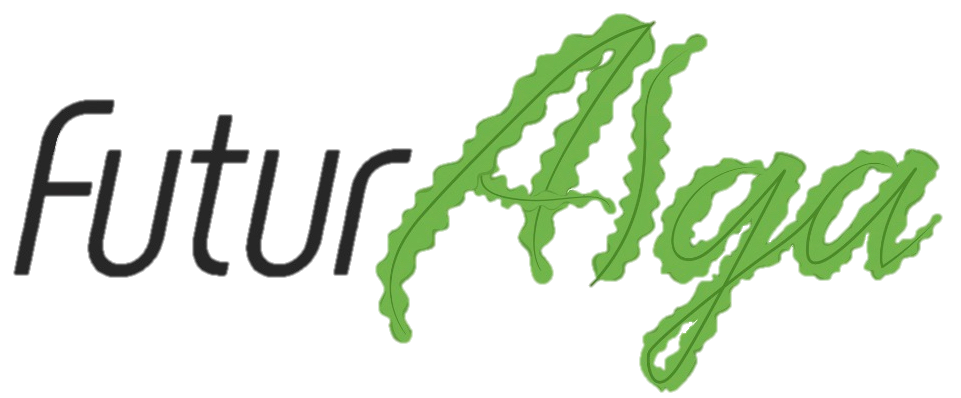 ALGAE-COPACK
GOA: AGRICULTURAL OPERATIONAL GROUP
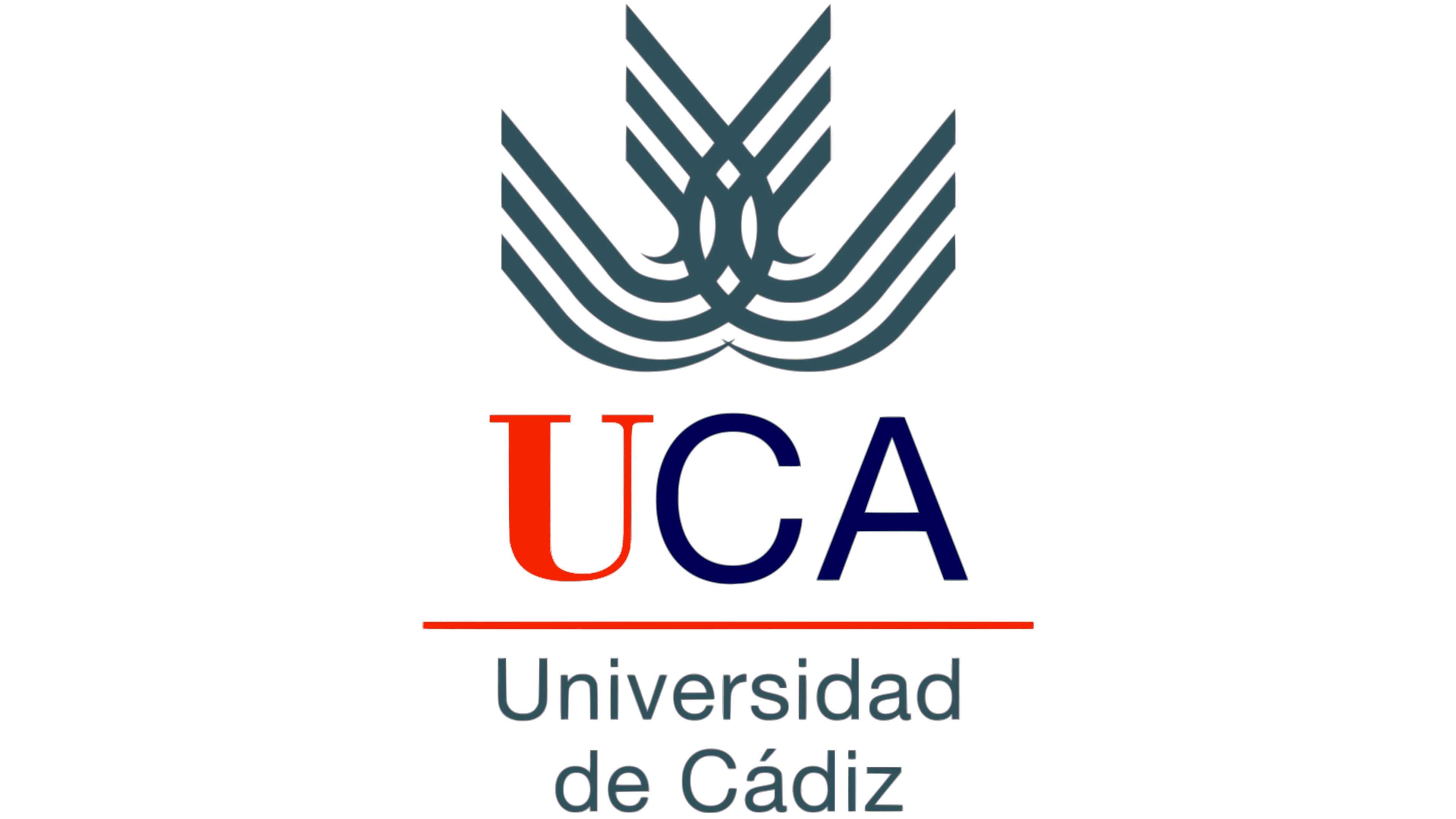 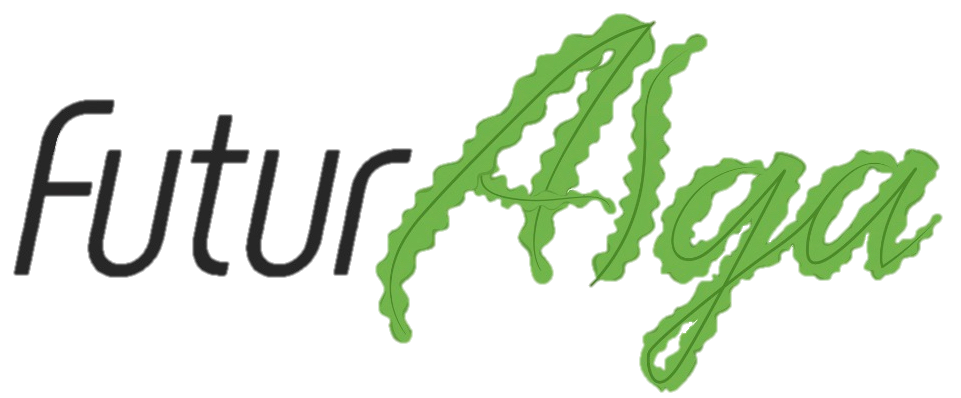 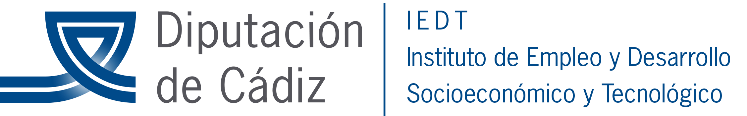 S.Coop.And
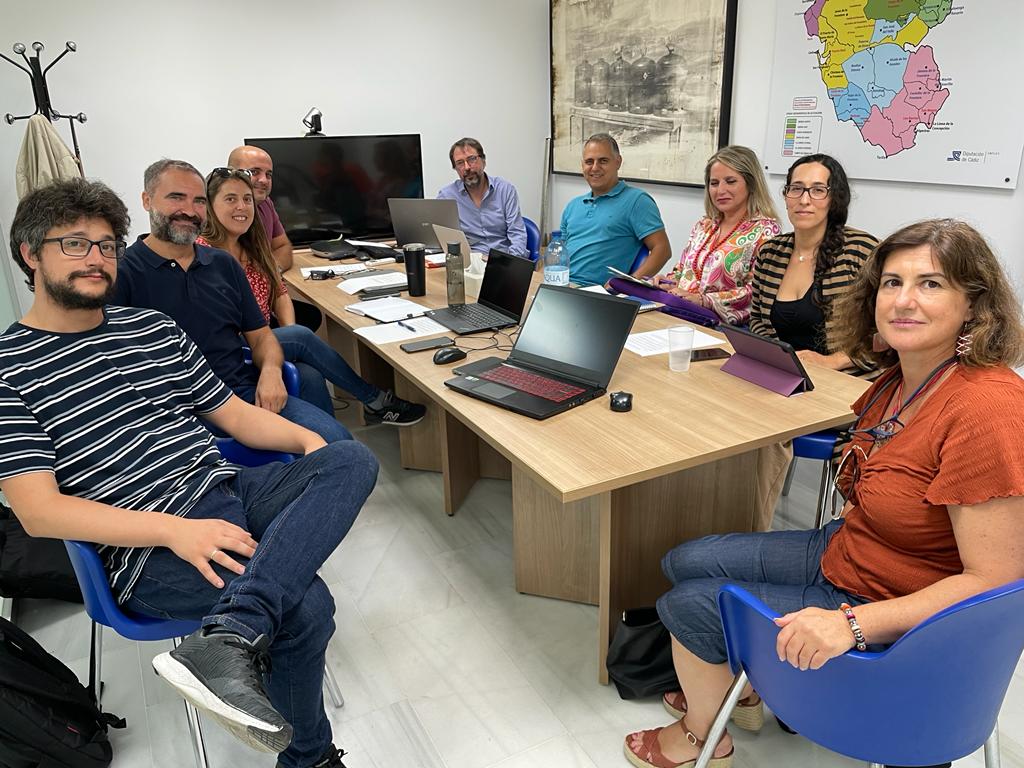 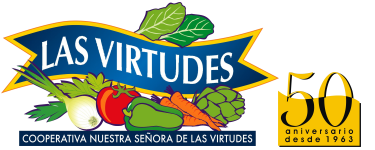 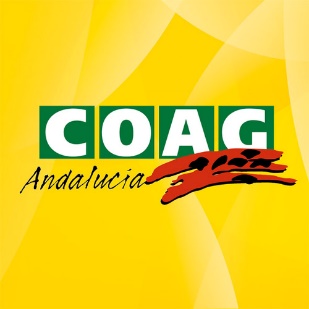 SUPPORTED BY:
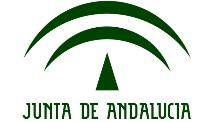 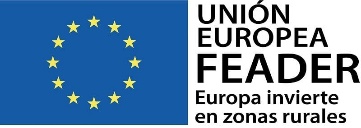 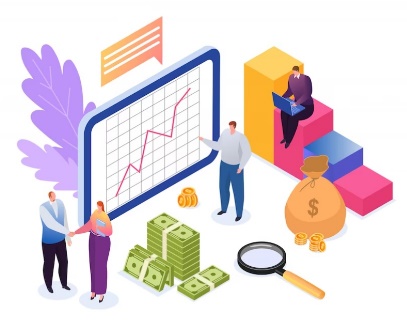 ACTIVE SEARCH FOR FUNDING 
AND INVESTORS
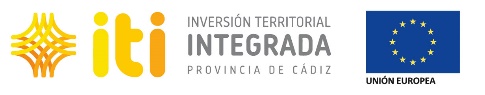 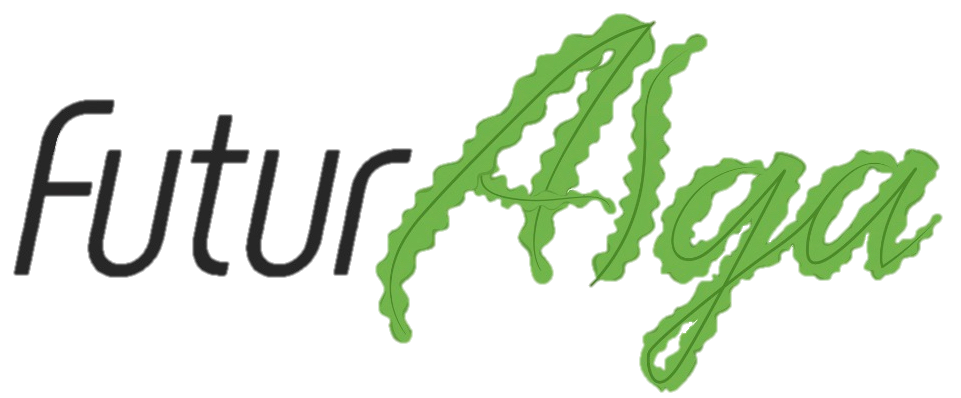 LAST STEPS
FEBRERO 2025
22-30 NOVIEMBRE 2024
16-26 NOVIEMBRE 2024
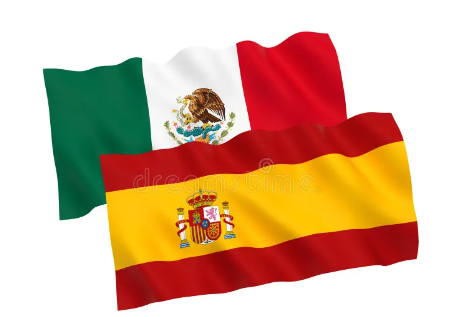 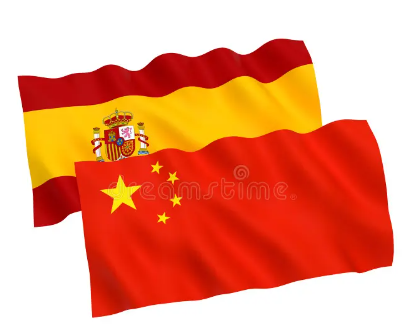 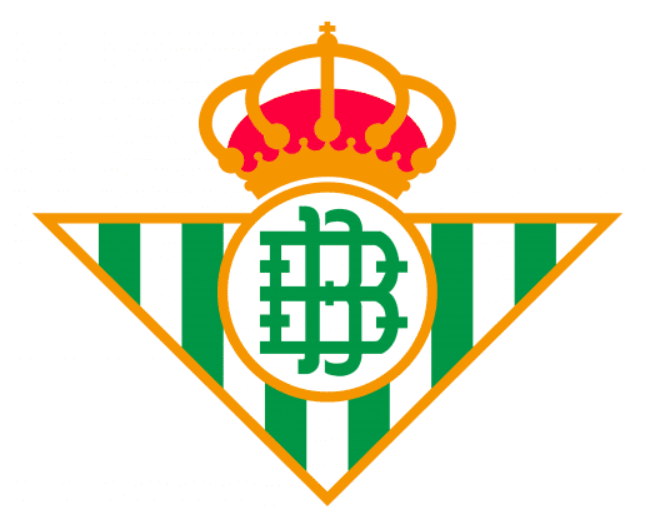 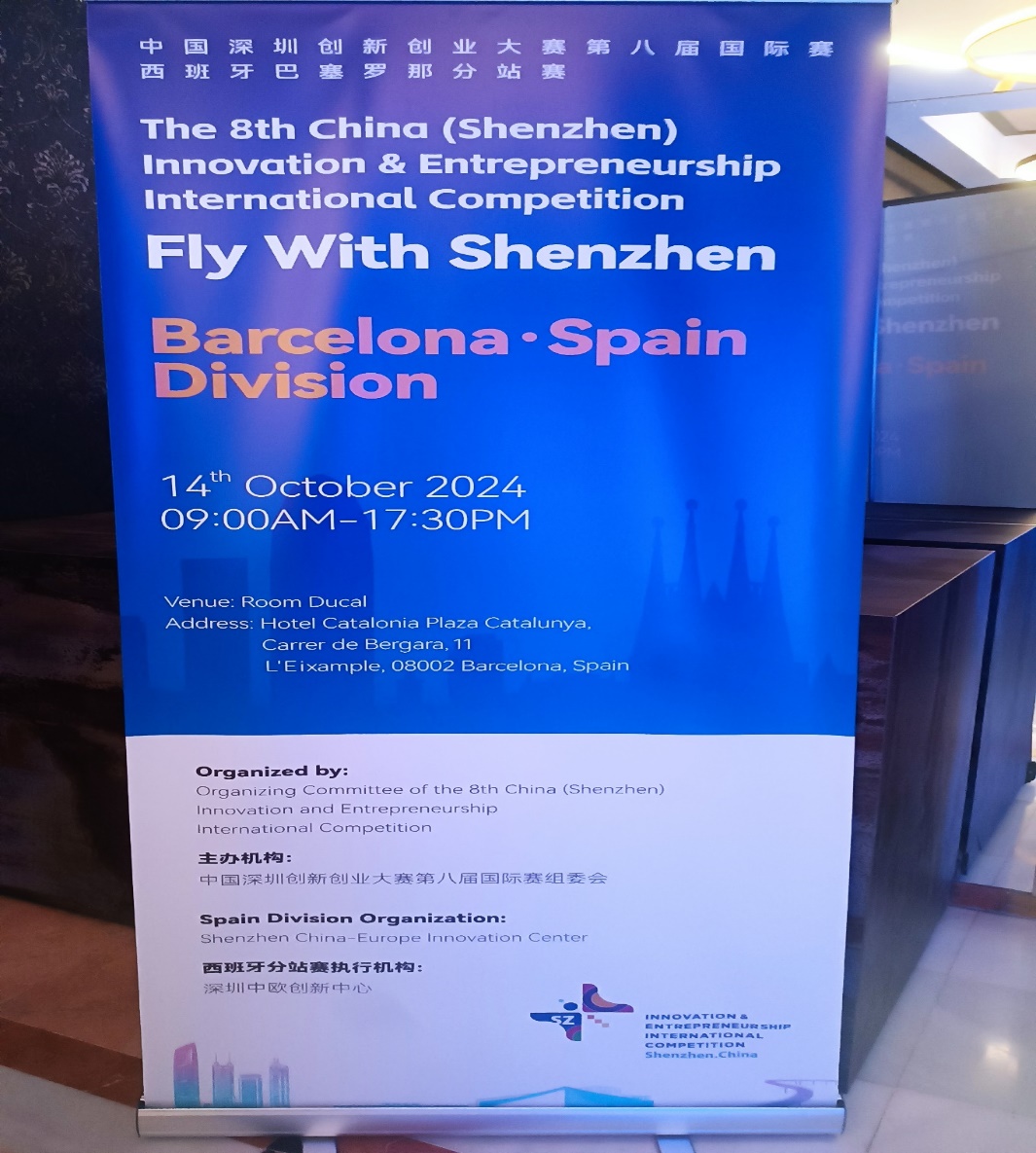 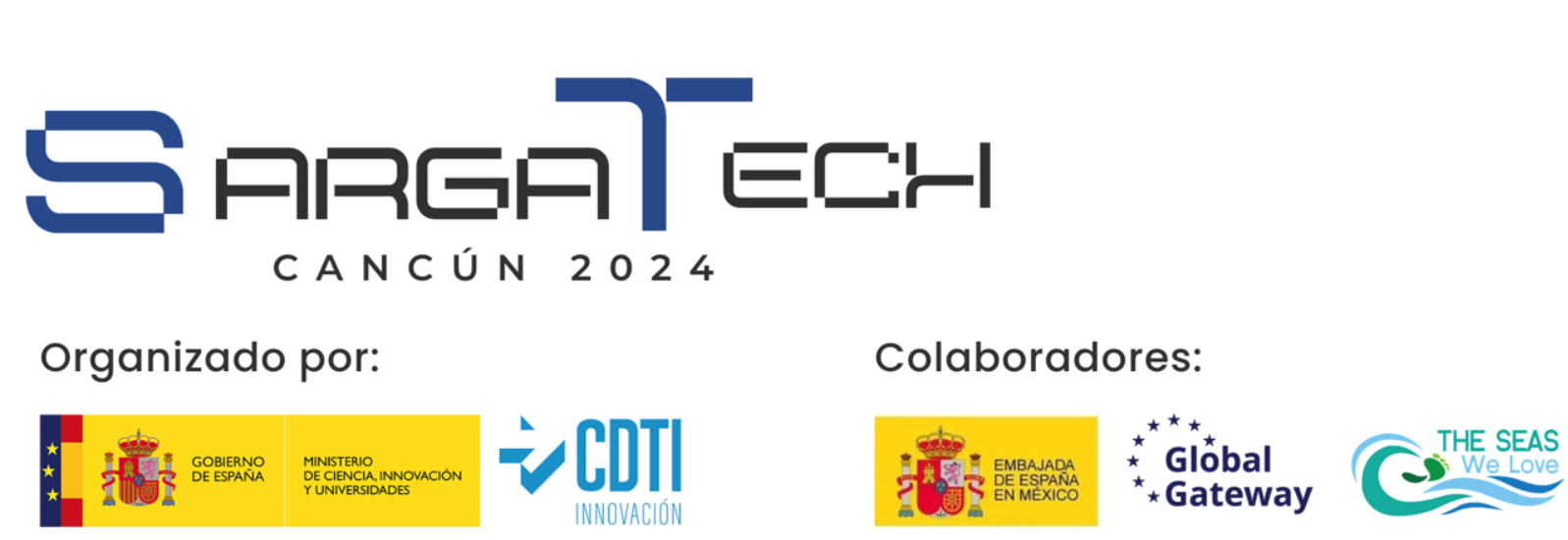 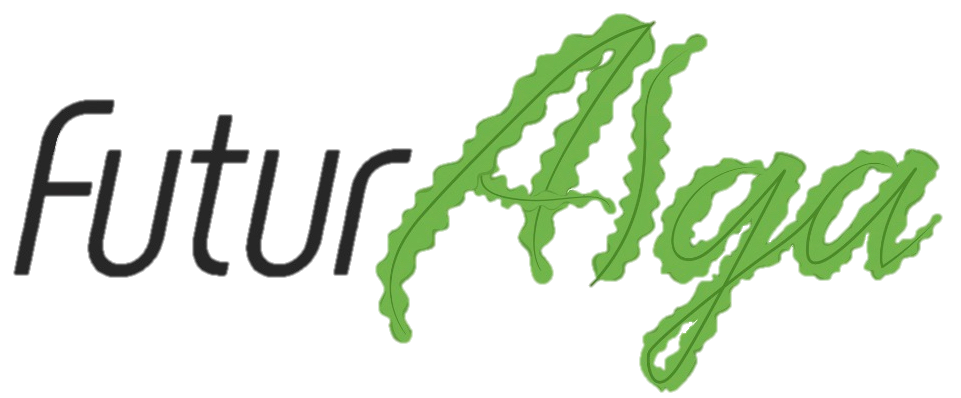 COLLABORATORS
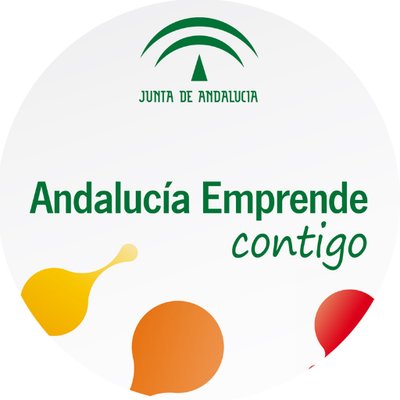 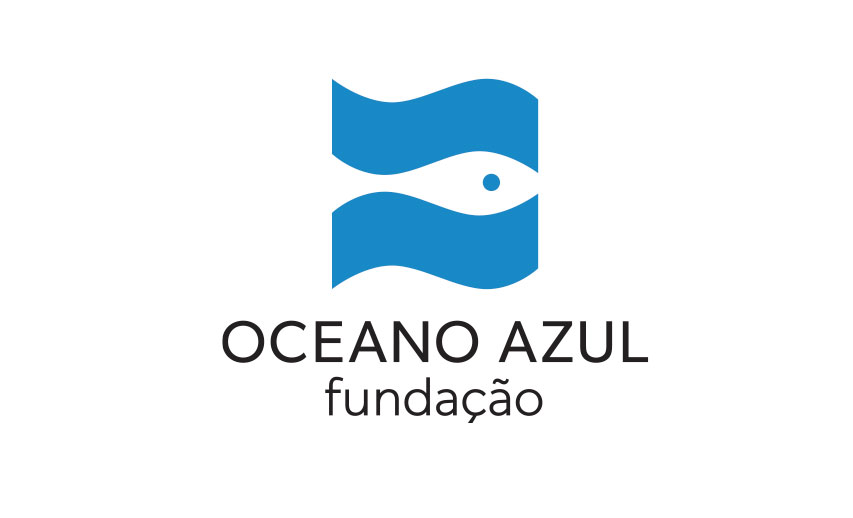 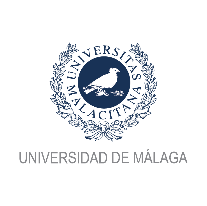 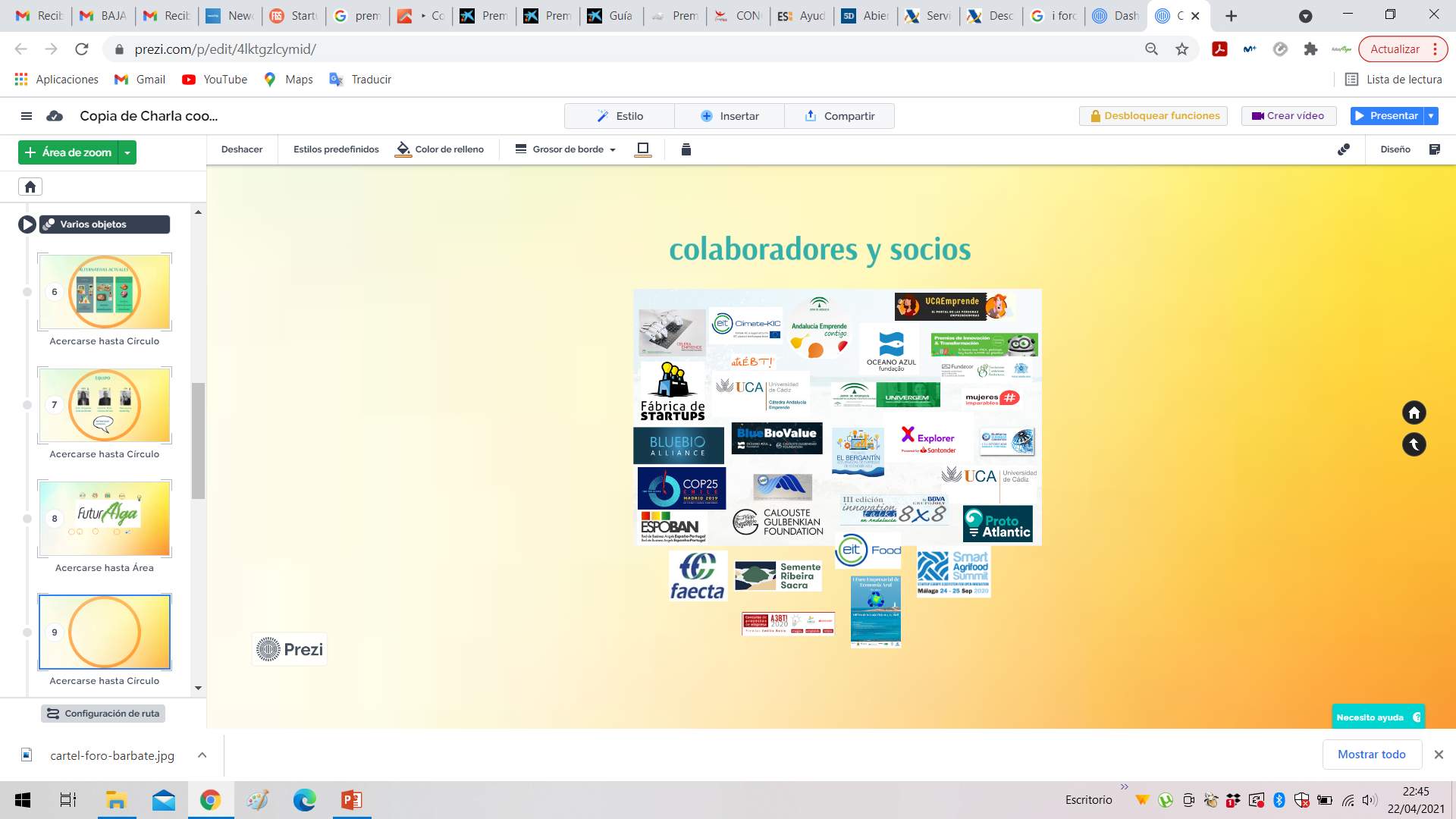 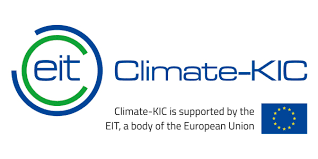 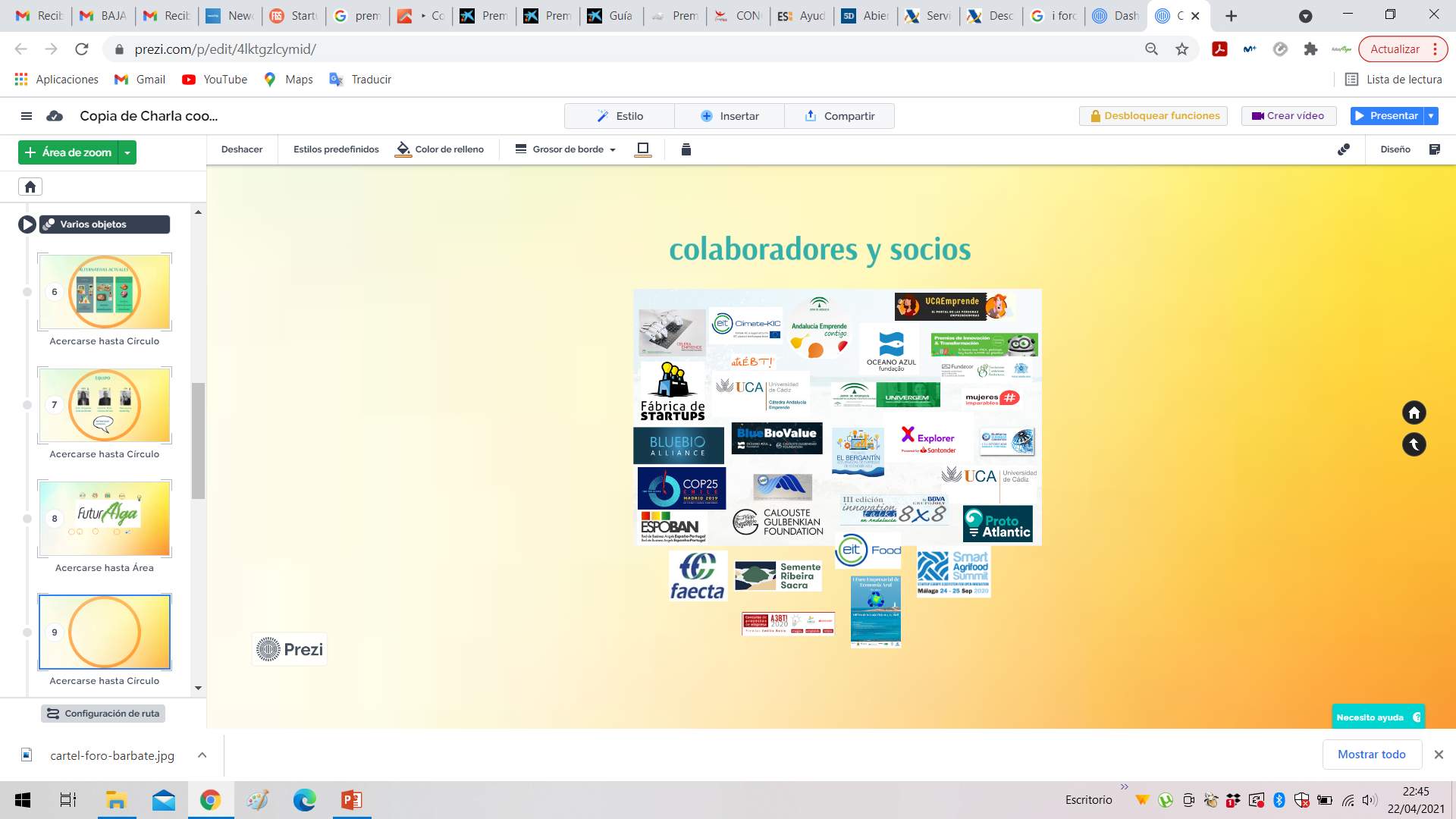 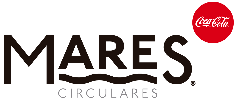 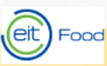 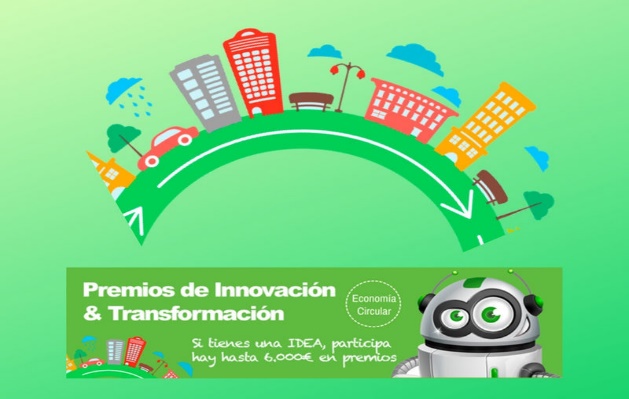 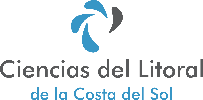 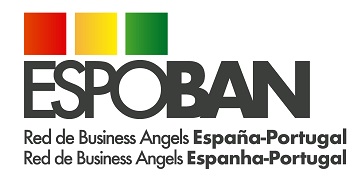 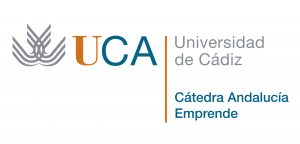 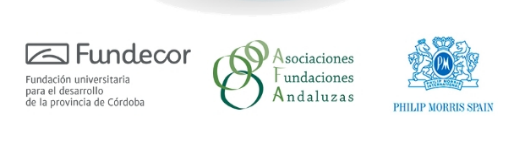 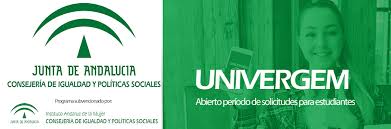 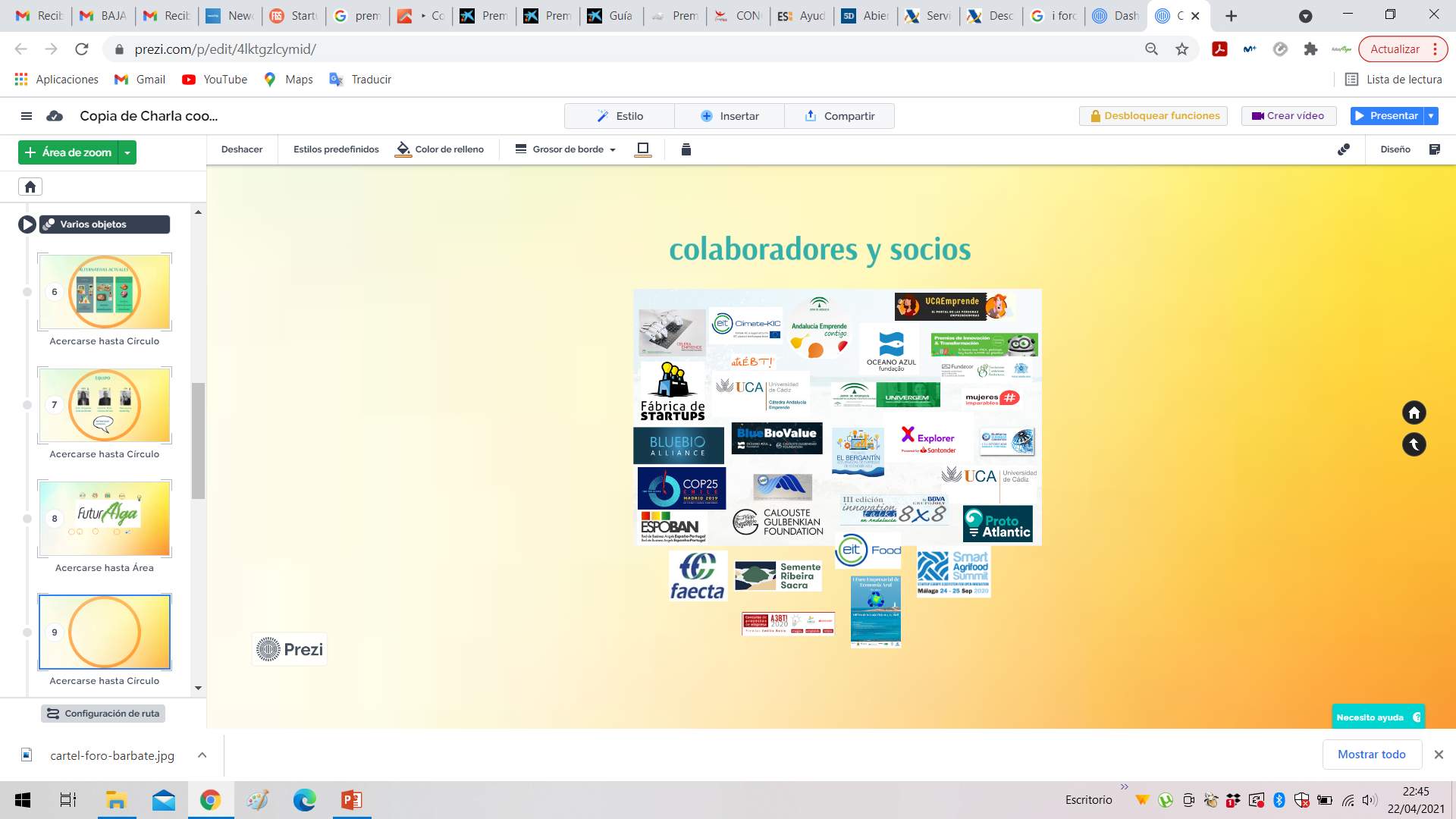 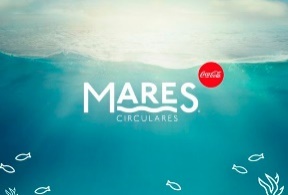 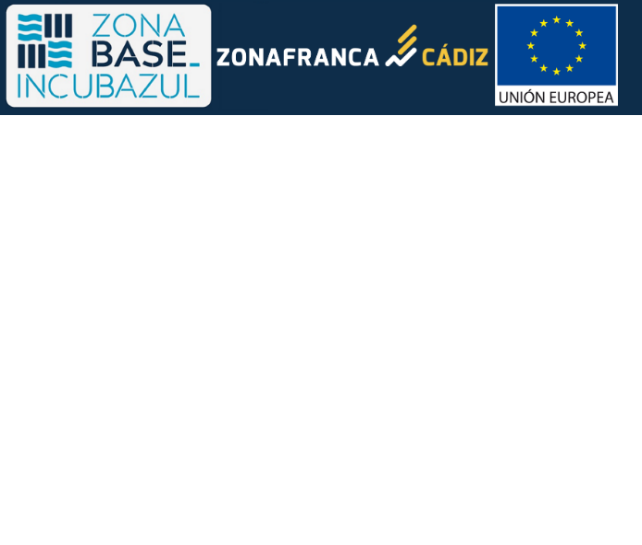 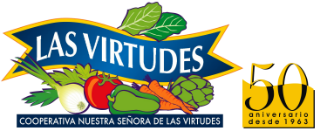 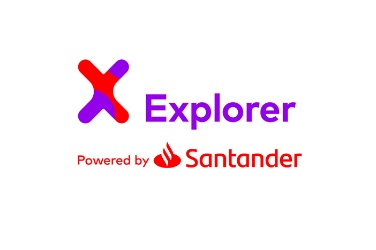 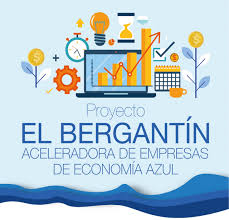 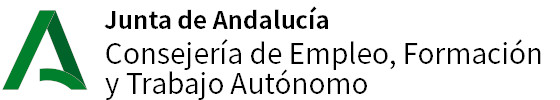 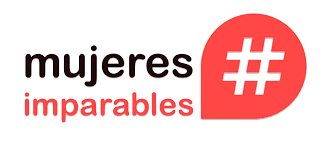 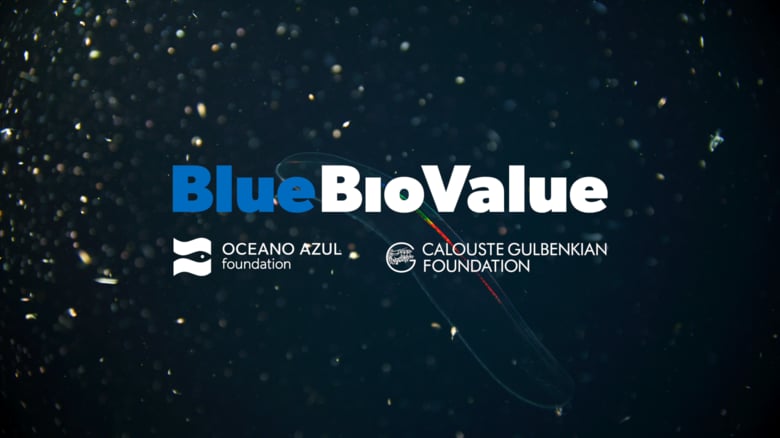 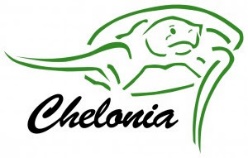 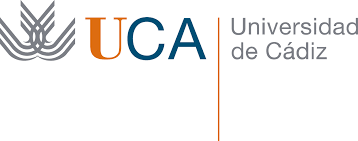 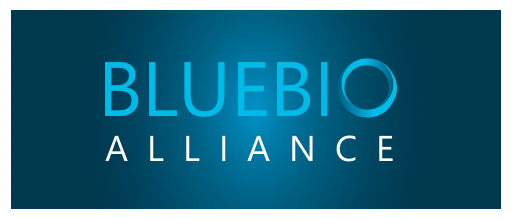 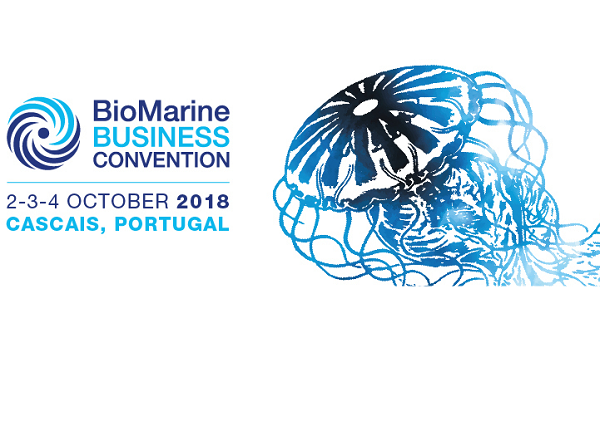 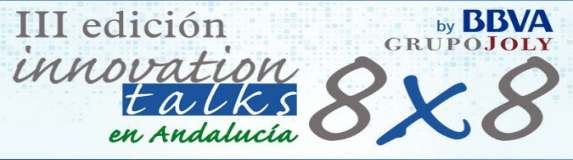 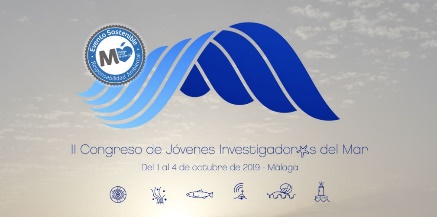 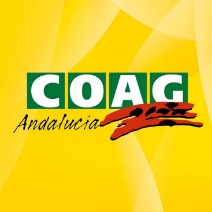 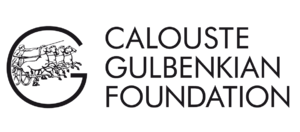 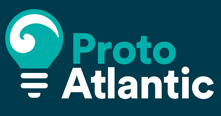 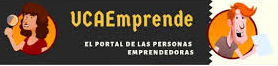 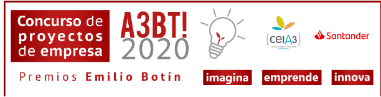 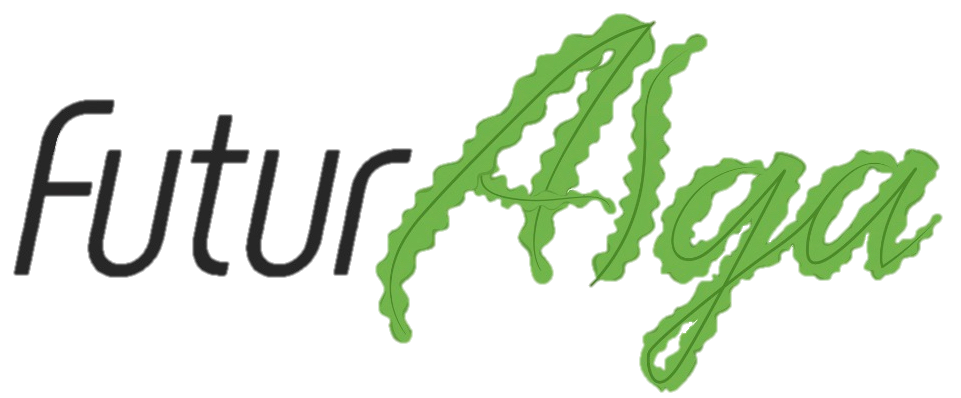 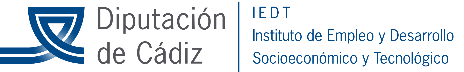 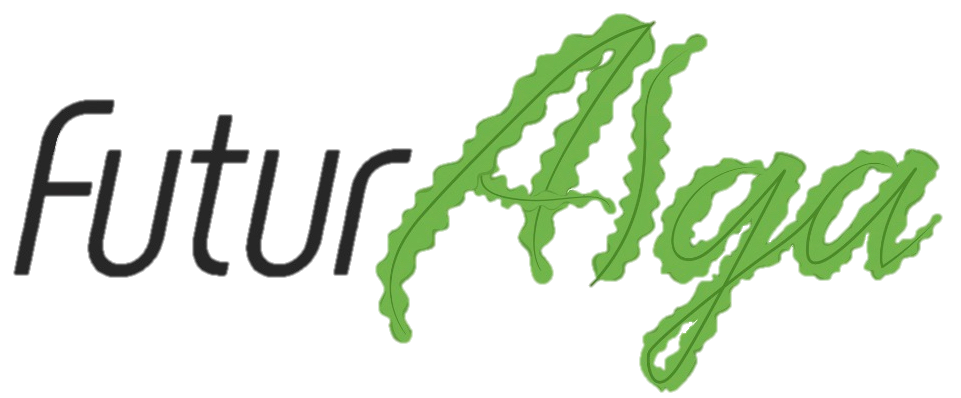 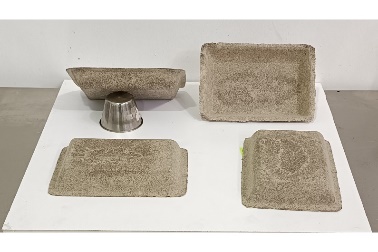 THANK YOU FOR YOUR ATTENTION
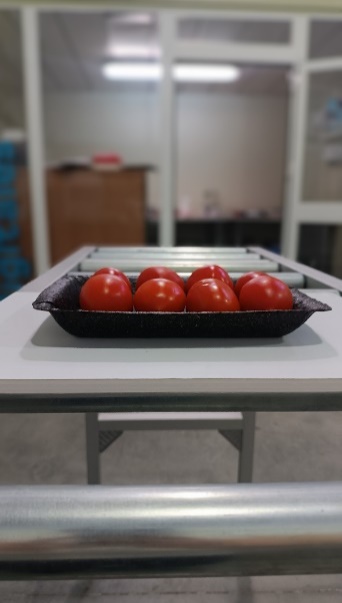 www.futuralga.com
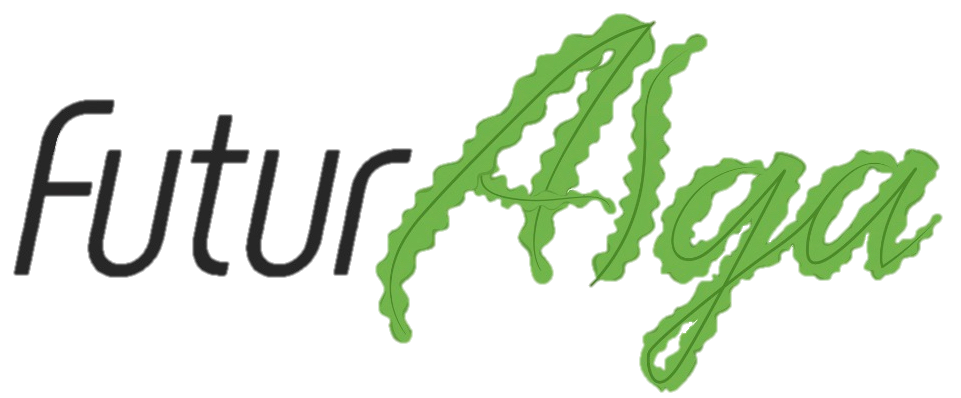